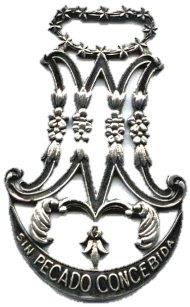 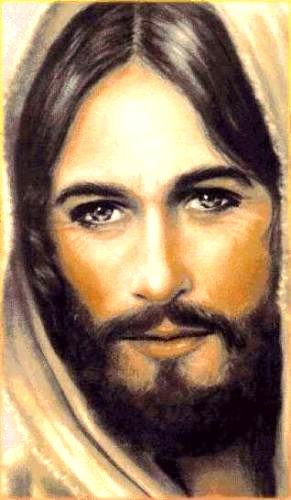 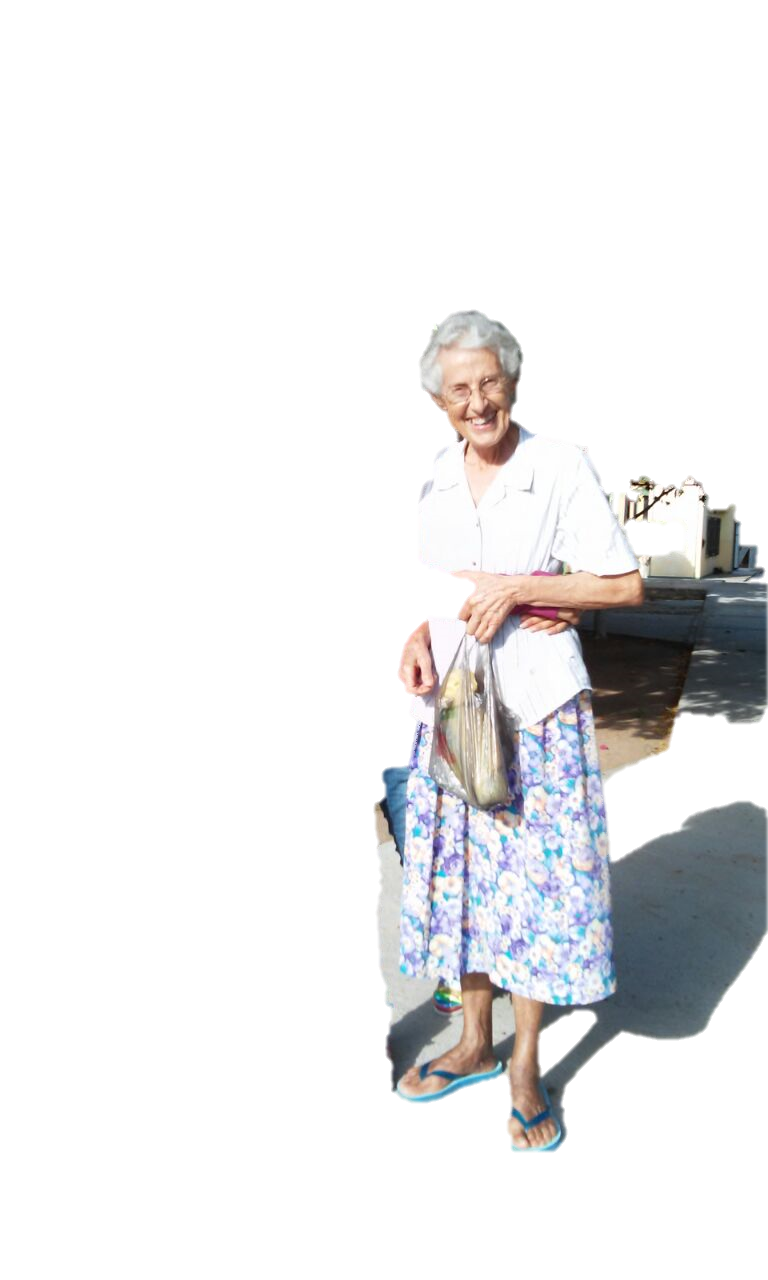 María Duocastella Morera
25 de septiembre
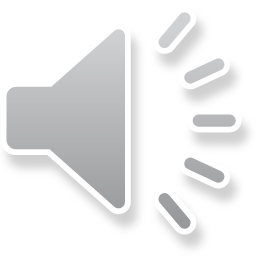 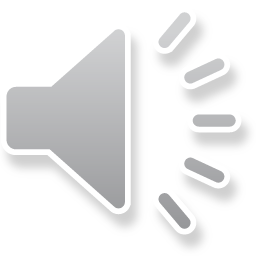 1955 - 2015
60 aniversario de Vida Religiosa
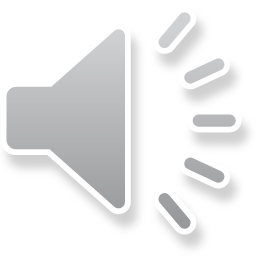 Misioneras de la Inmaculada Concepción
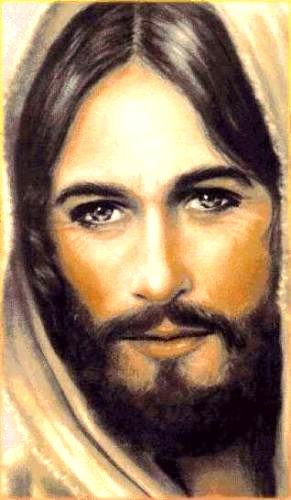 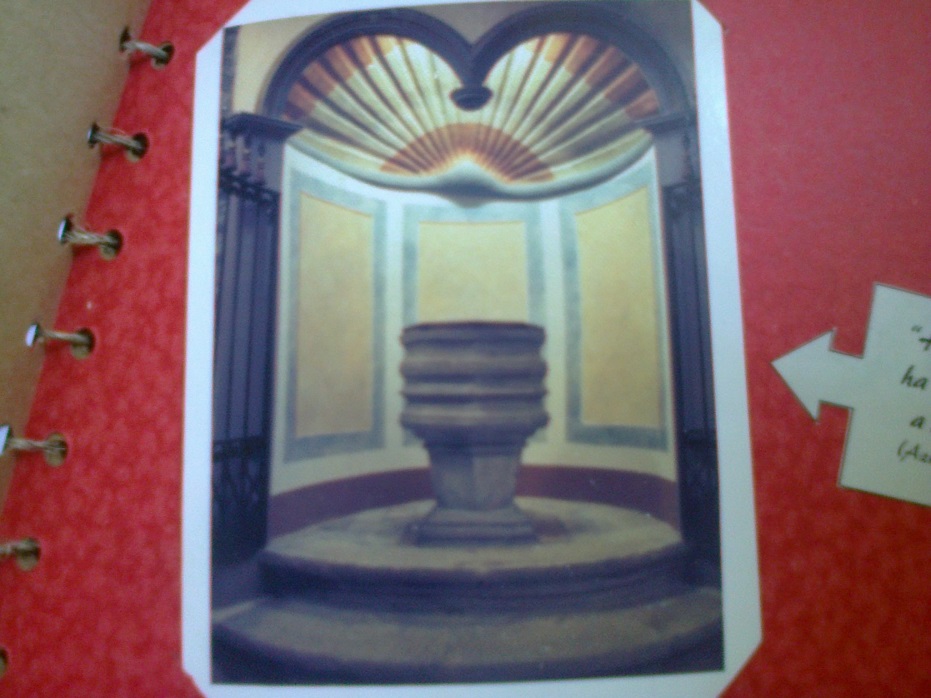 “Hoy mi vida ha empezado a ser vida”
(azul y violeta)
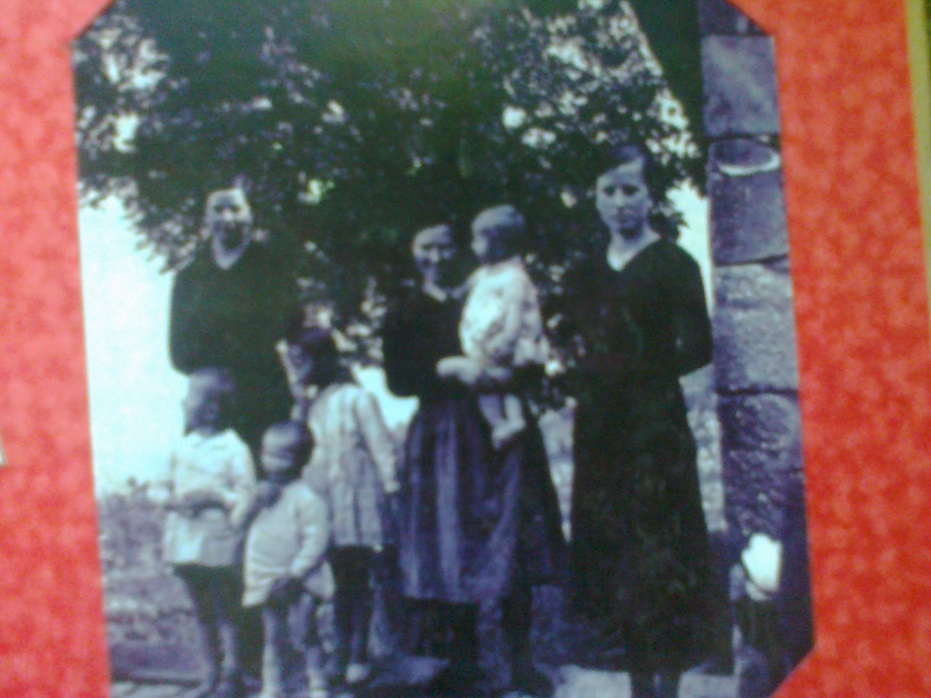 “Tranquila y en silencio…
Como una niña en brazos de su madre”
(Sal. 131)
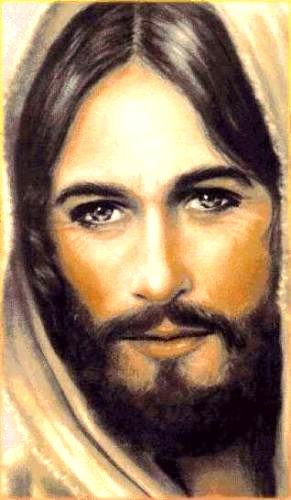 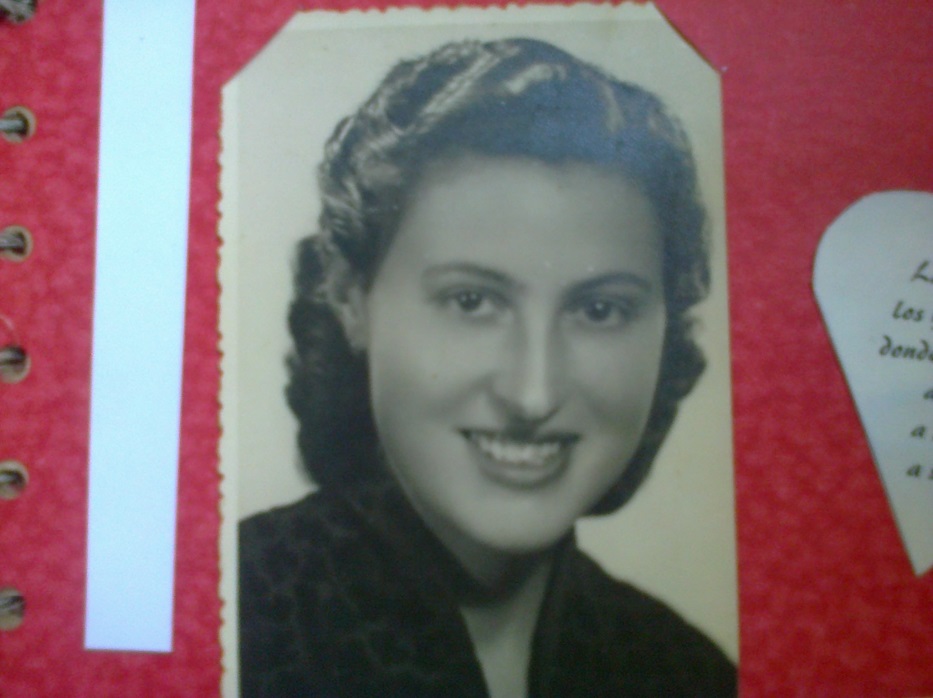 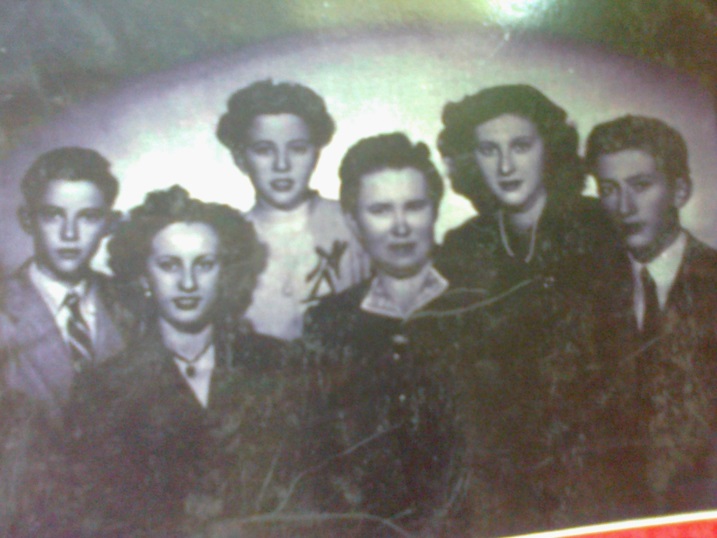 La familia, Los herman@s donde aprendiste 
a amar,
a sonreír, 
a servir
Levántate y come el camino es largo
(1 Rey 19,7)
Los primeros años
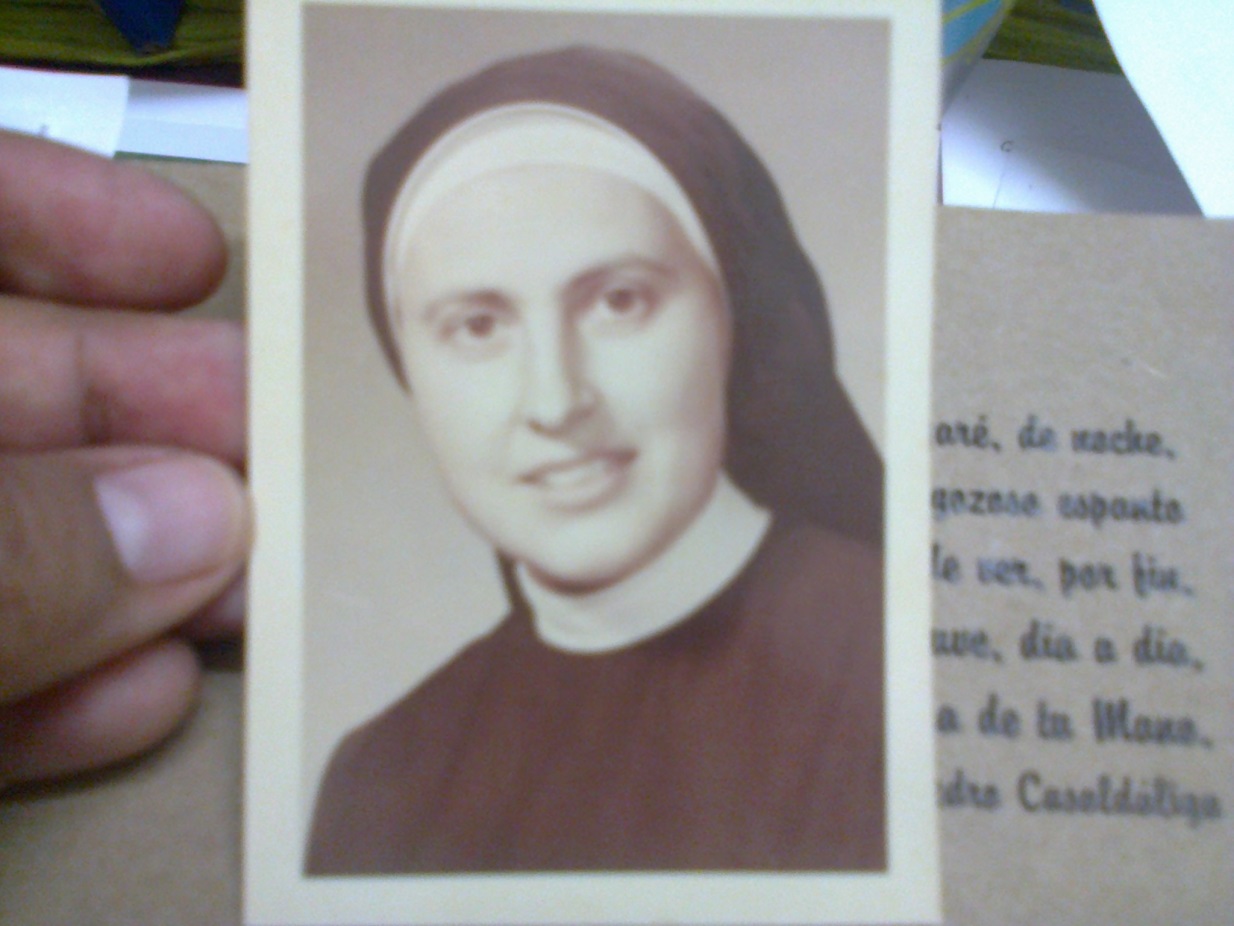 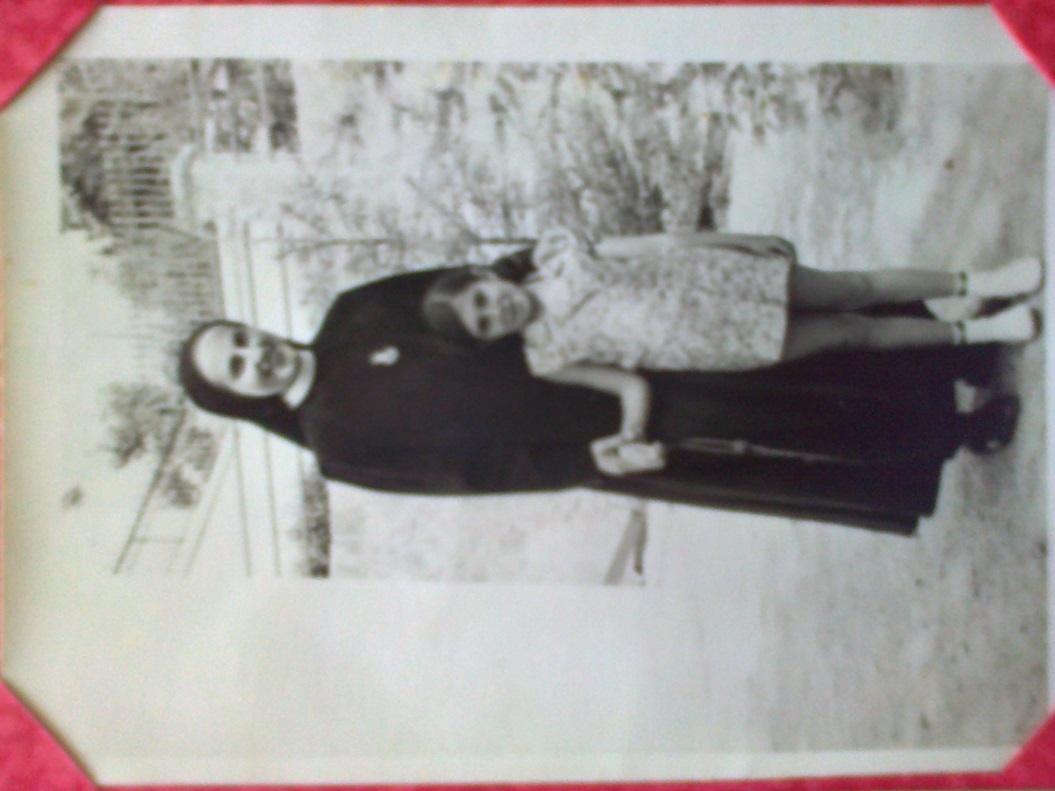 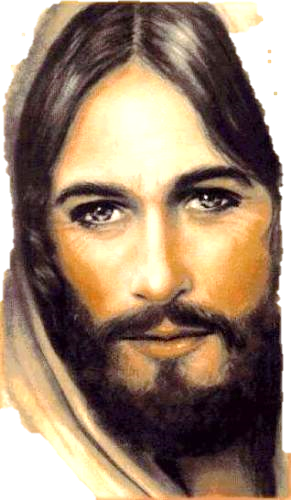 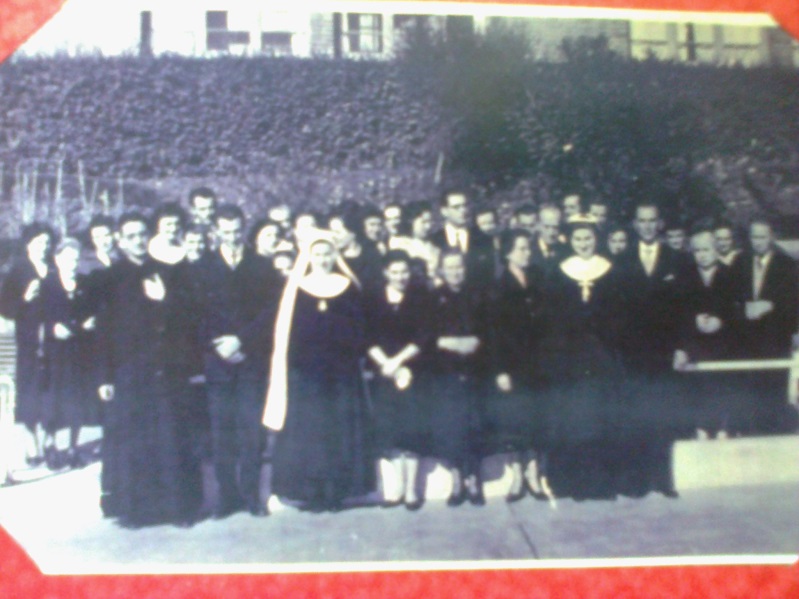 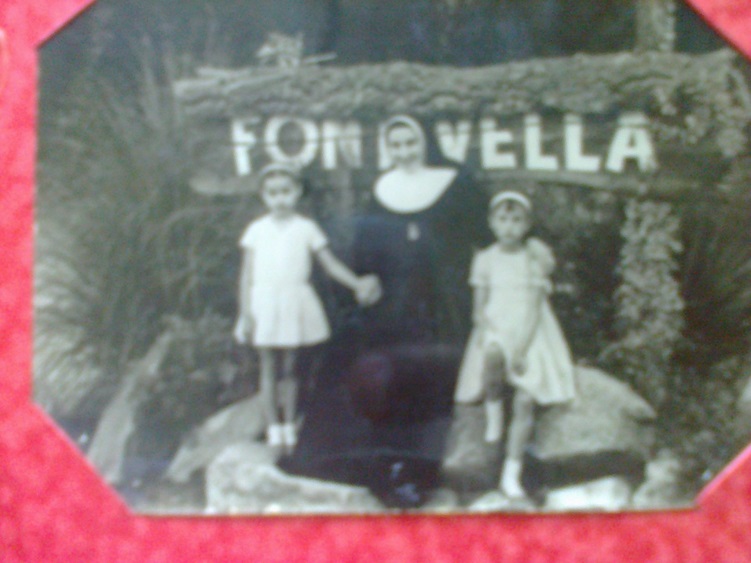 Los inicios de un Si cada vez MAYOR…
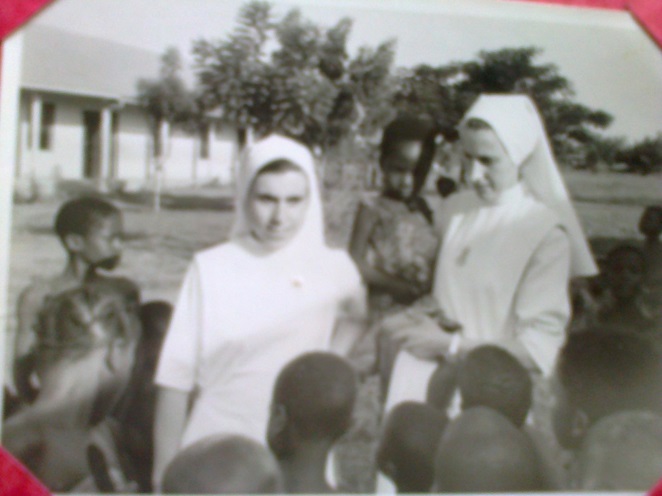 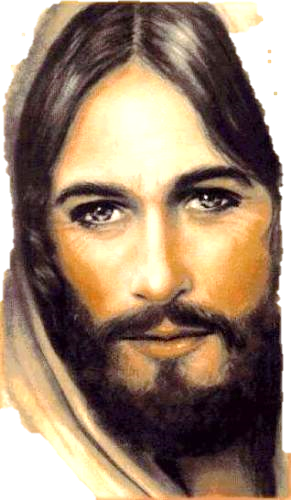 …y África  sintió en su piel  
tus brazos, 
tus manos, 
tus pies de MISIONERA.
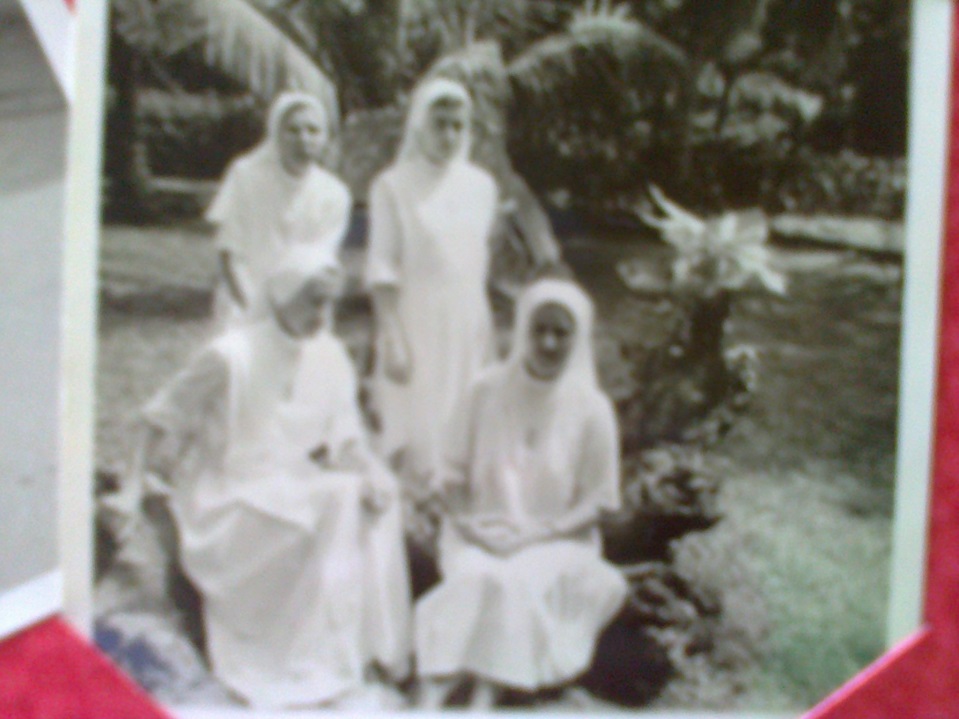 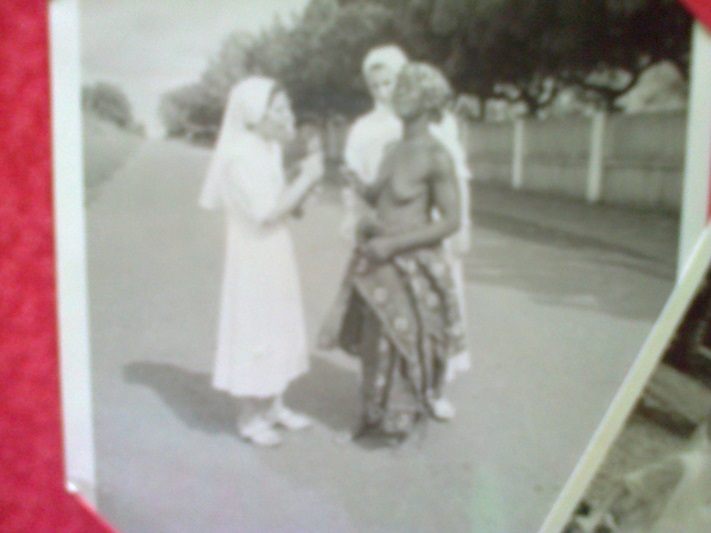 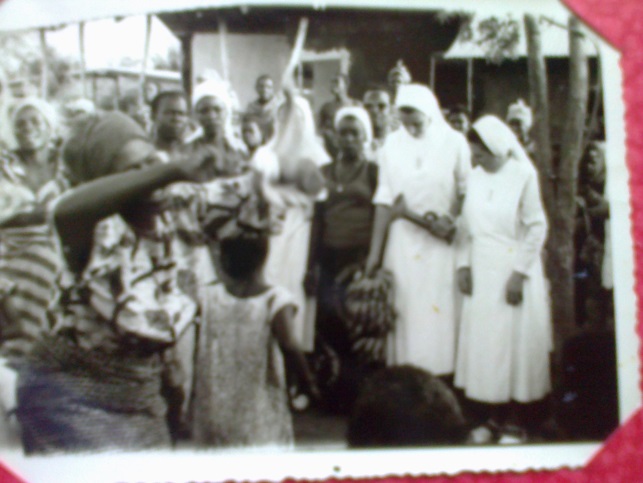 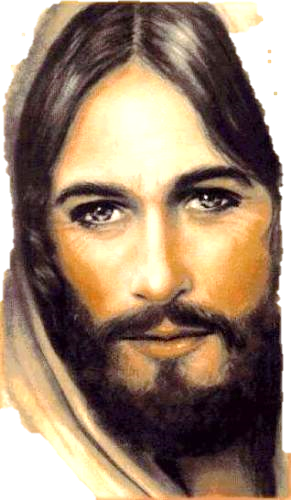 Al   VIENTO 
           DEL ESPIRITU…
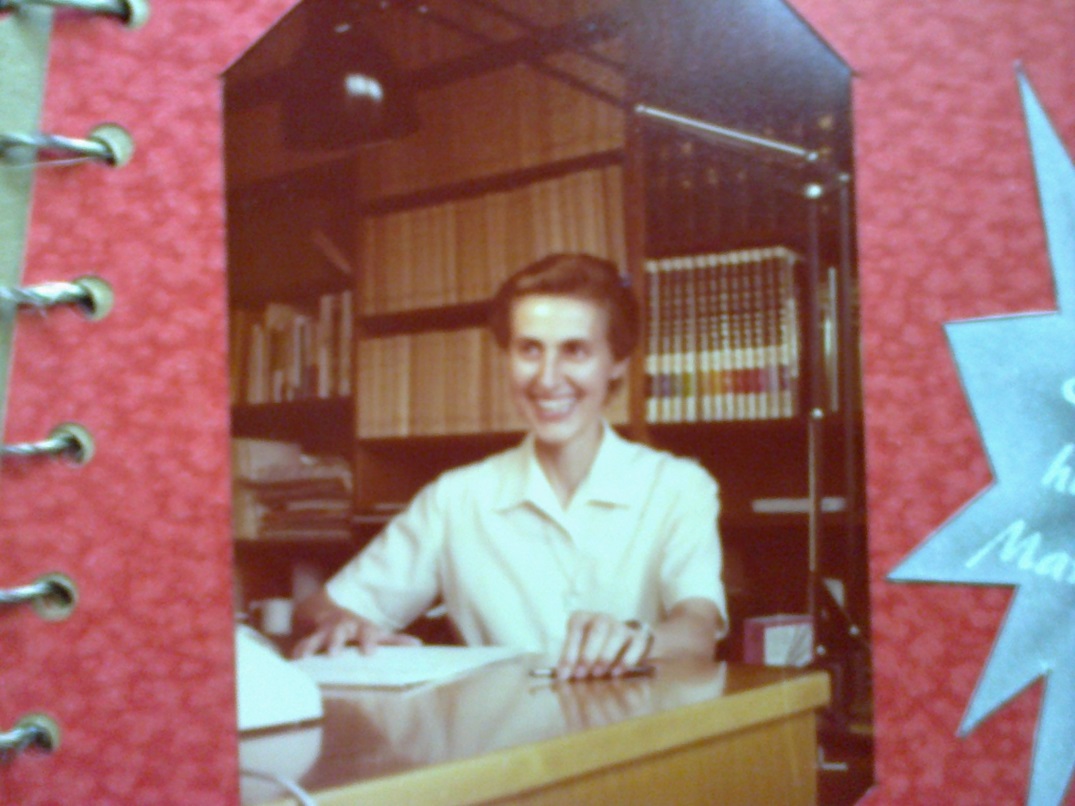 La tierra Latinoamericana,
La Patria Grande
 –a decir de tu paisano- 
te recibió en su seno y… 
te enseño desde su pobreza y su dolor, 
también desde su esperanza.
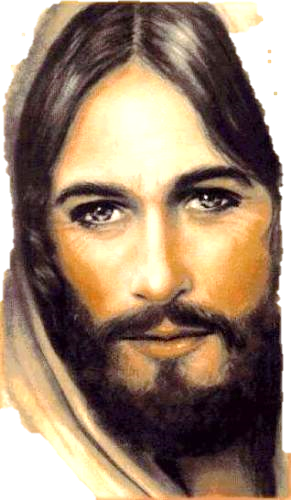 Venezuela 
Primero
supo de tu ternura…
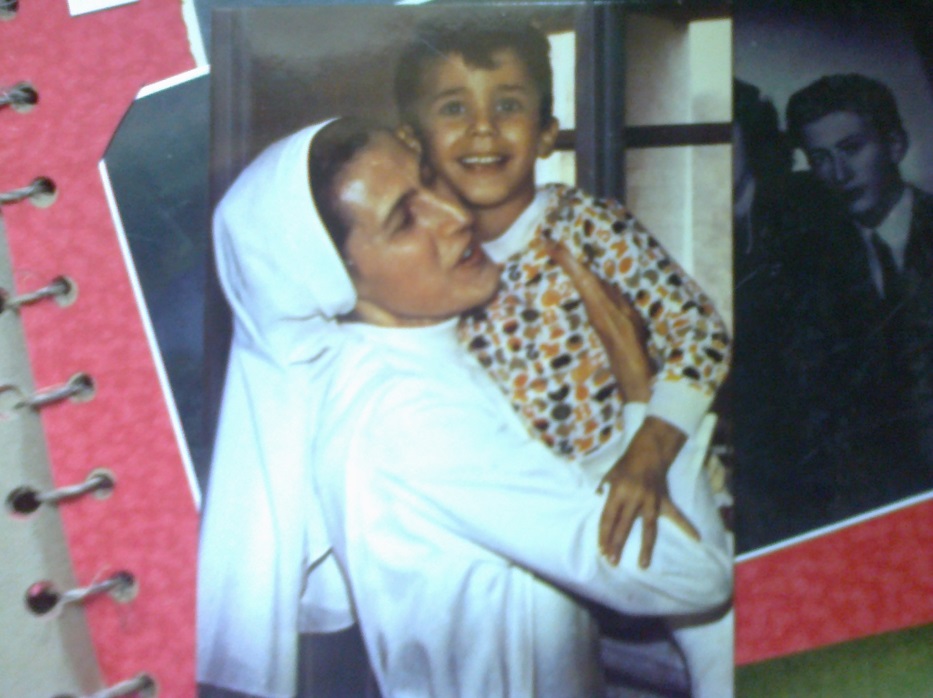 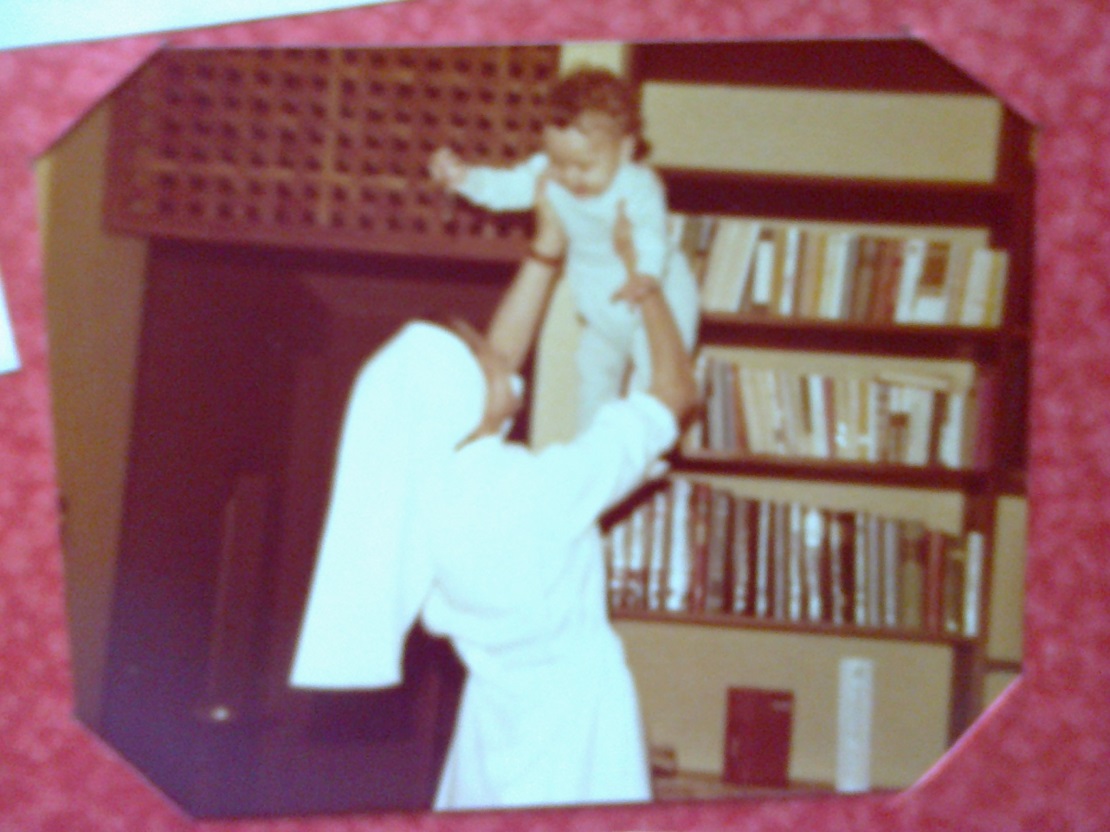 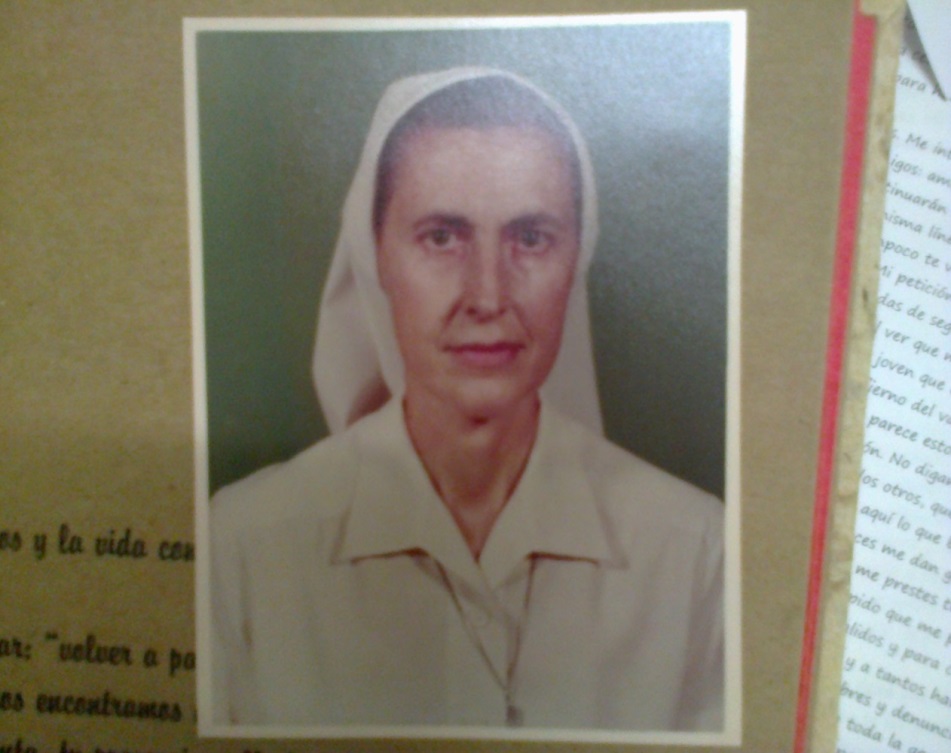 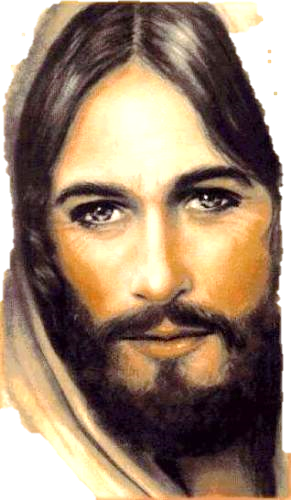 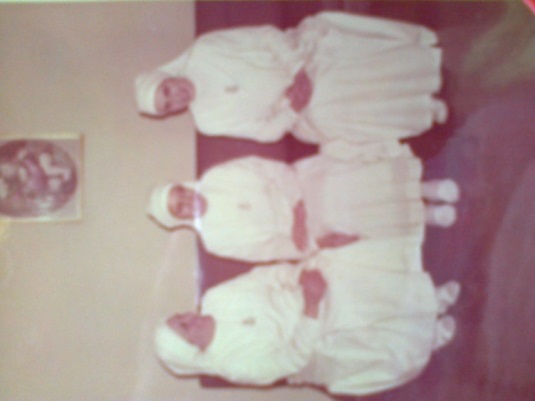 El Señor hizo en mi Maravillas
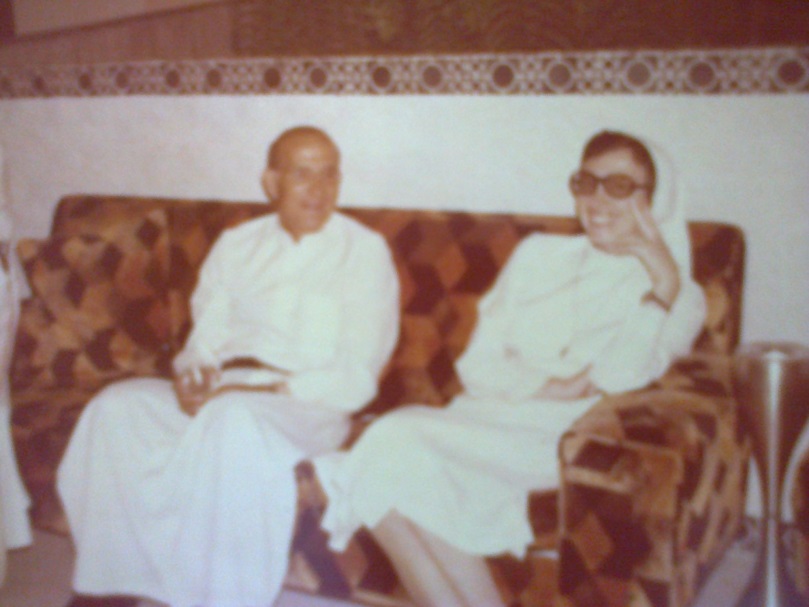 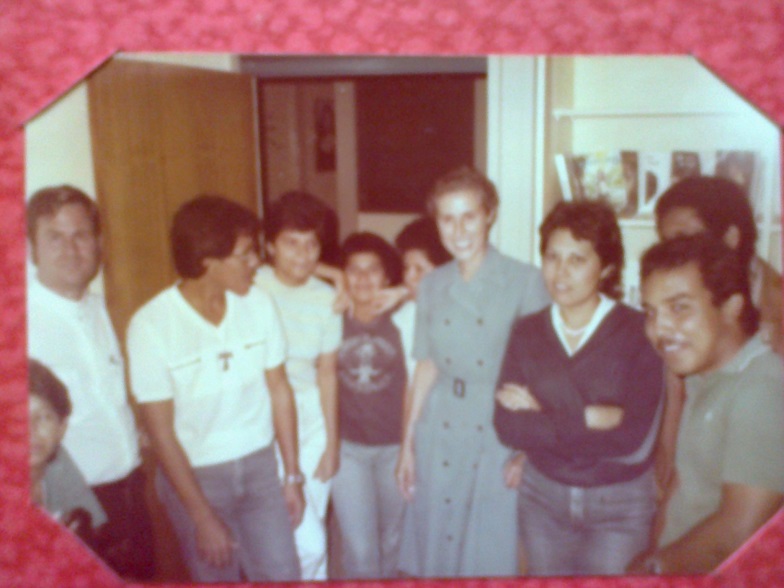 “Alguien va iluminando mi camino; pero solo y después que lo he andado”
(Azul y Violeta)
México…
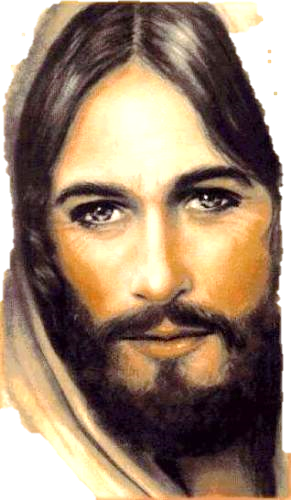 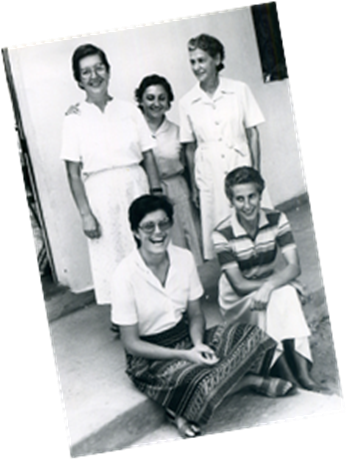 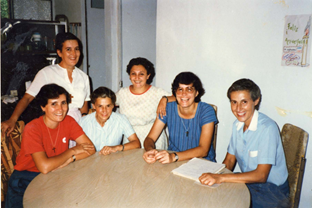 Y ya son 31 años!!
“Buscar, encontrar y vivir el querer de Dios”
México de tantas experiencias…
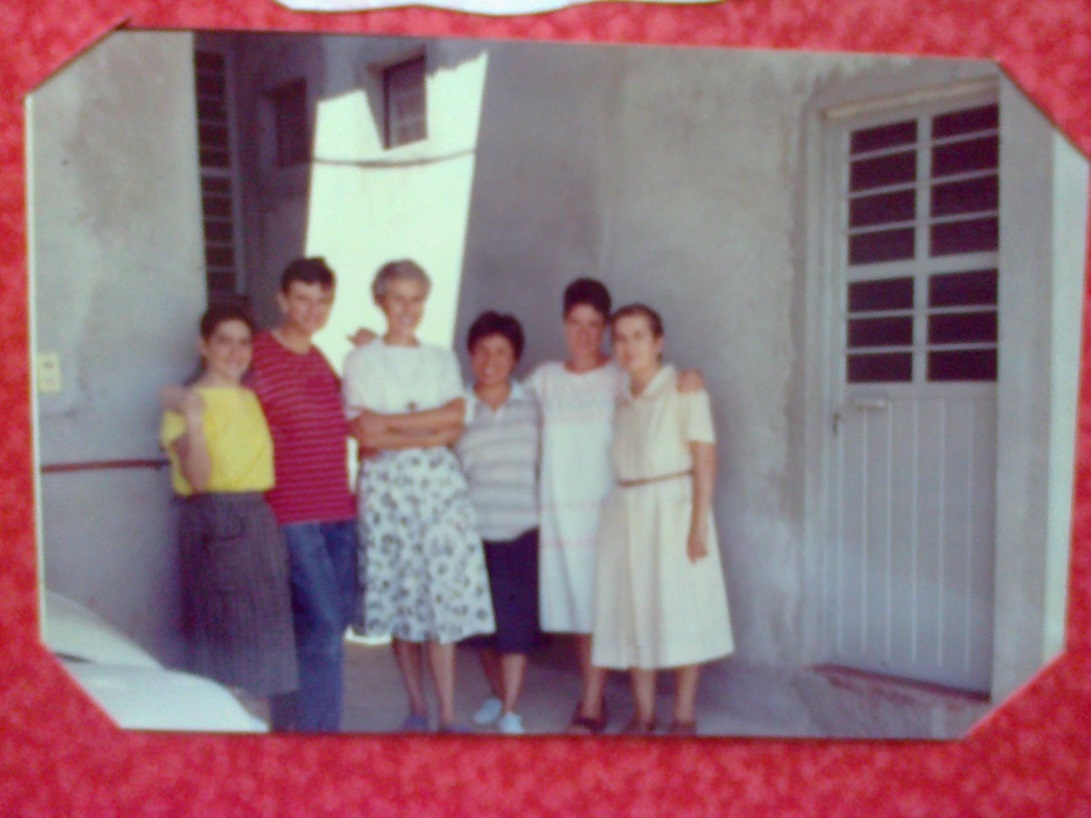 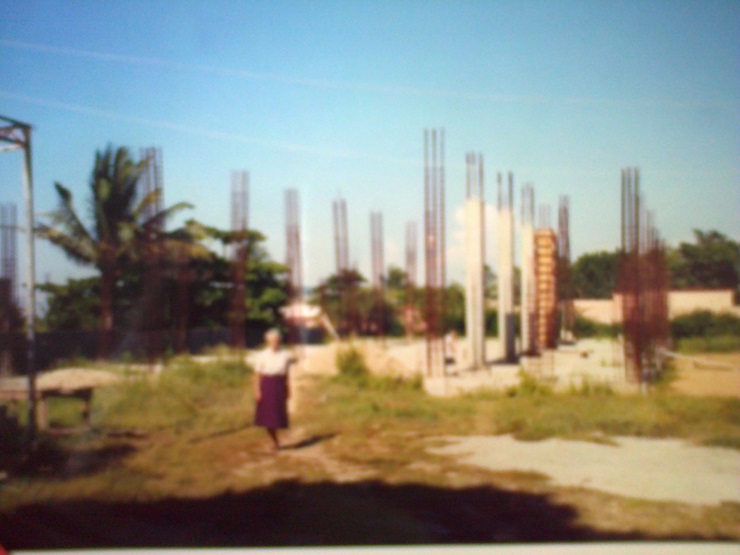 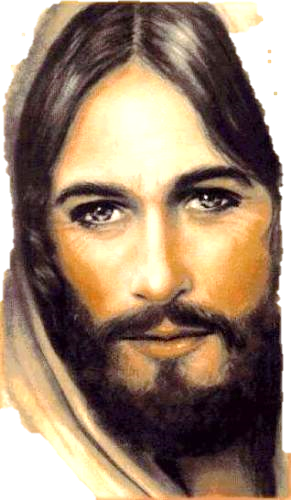 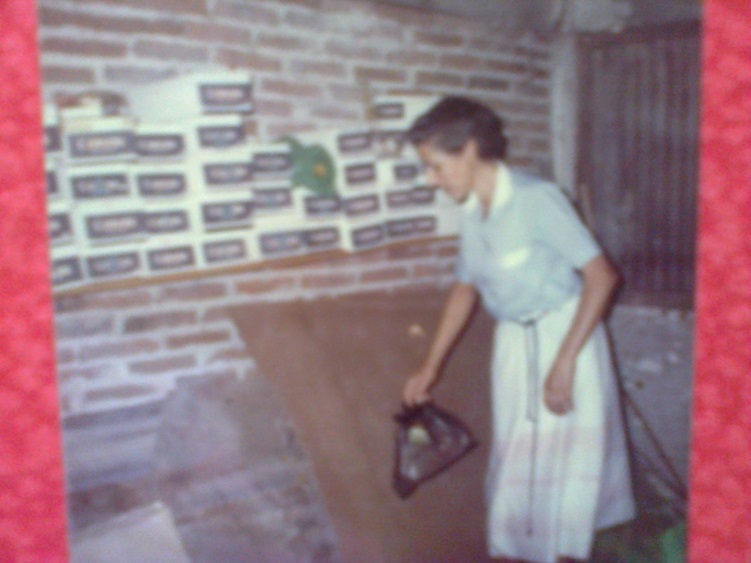 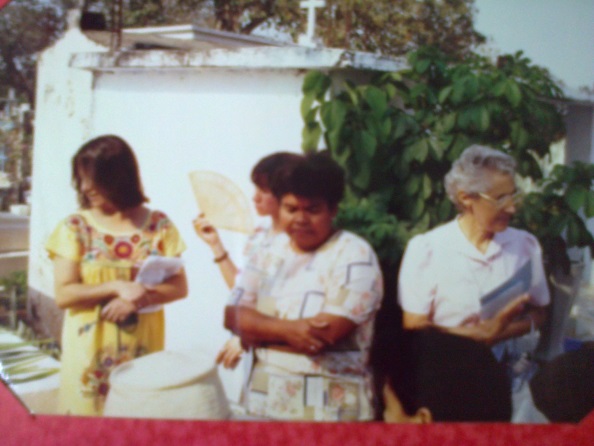 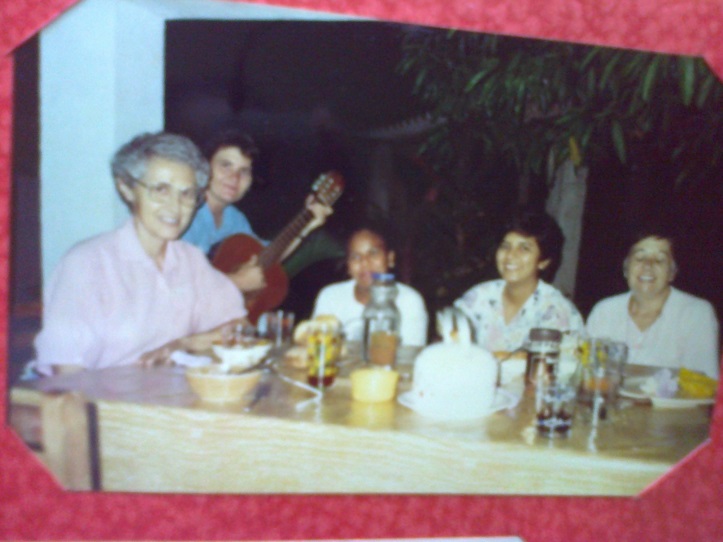 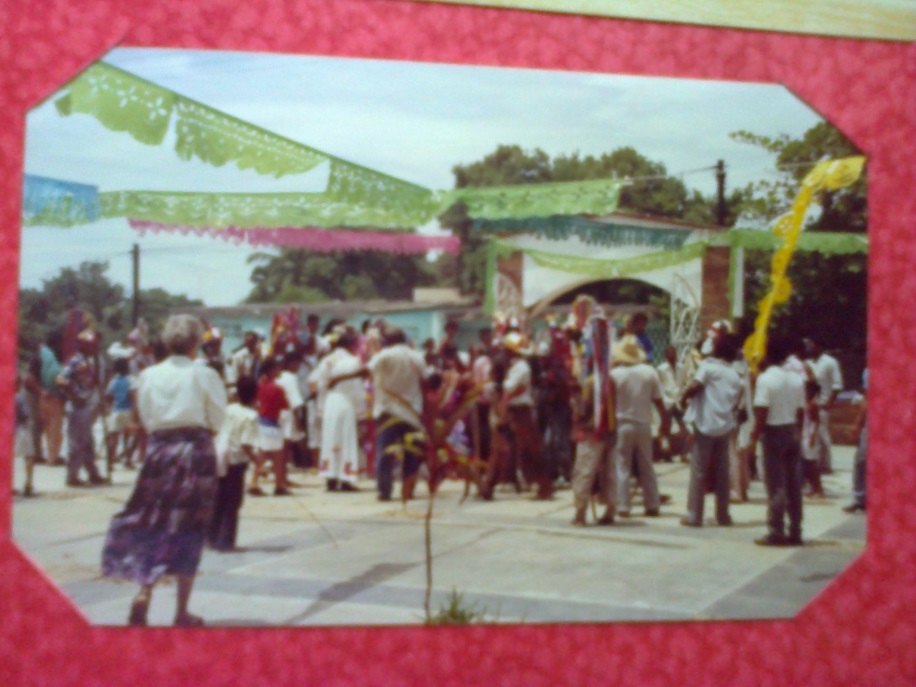 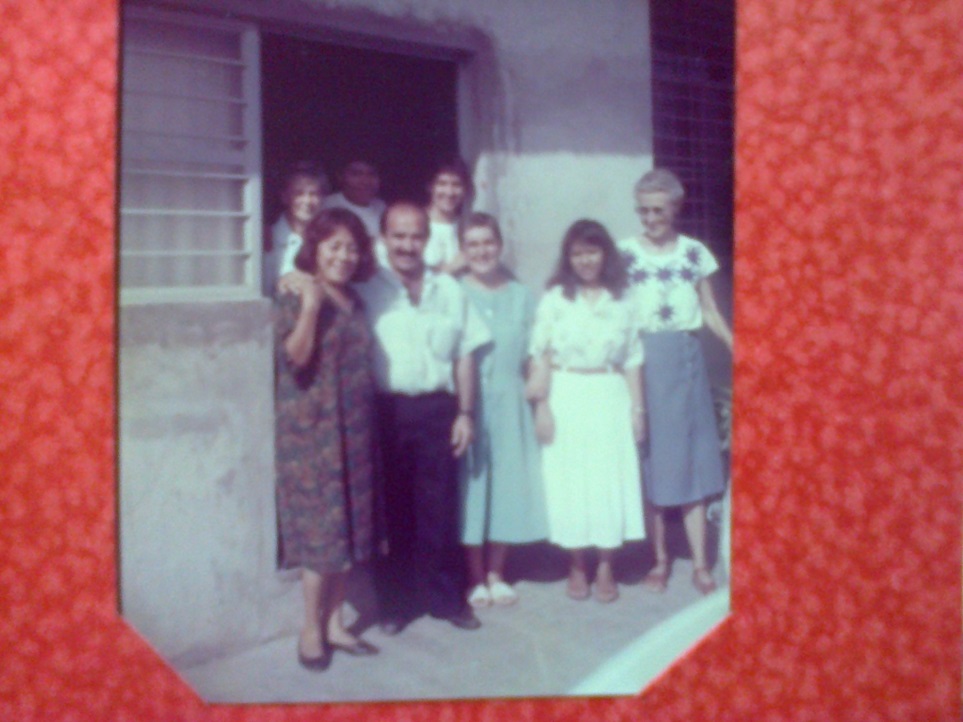 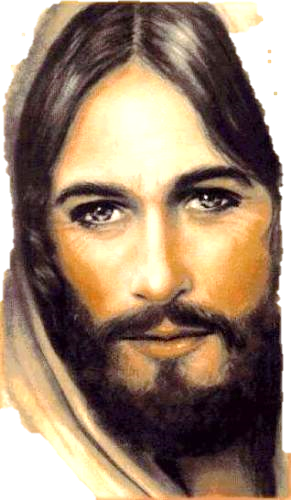 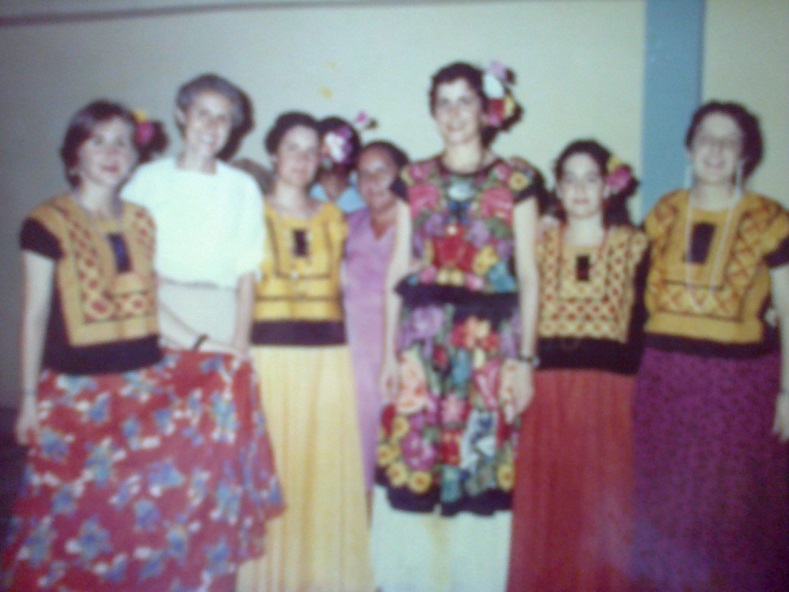 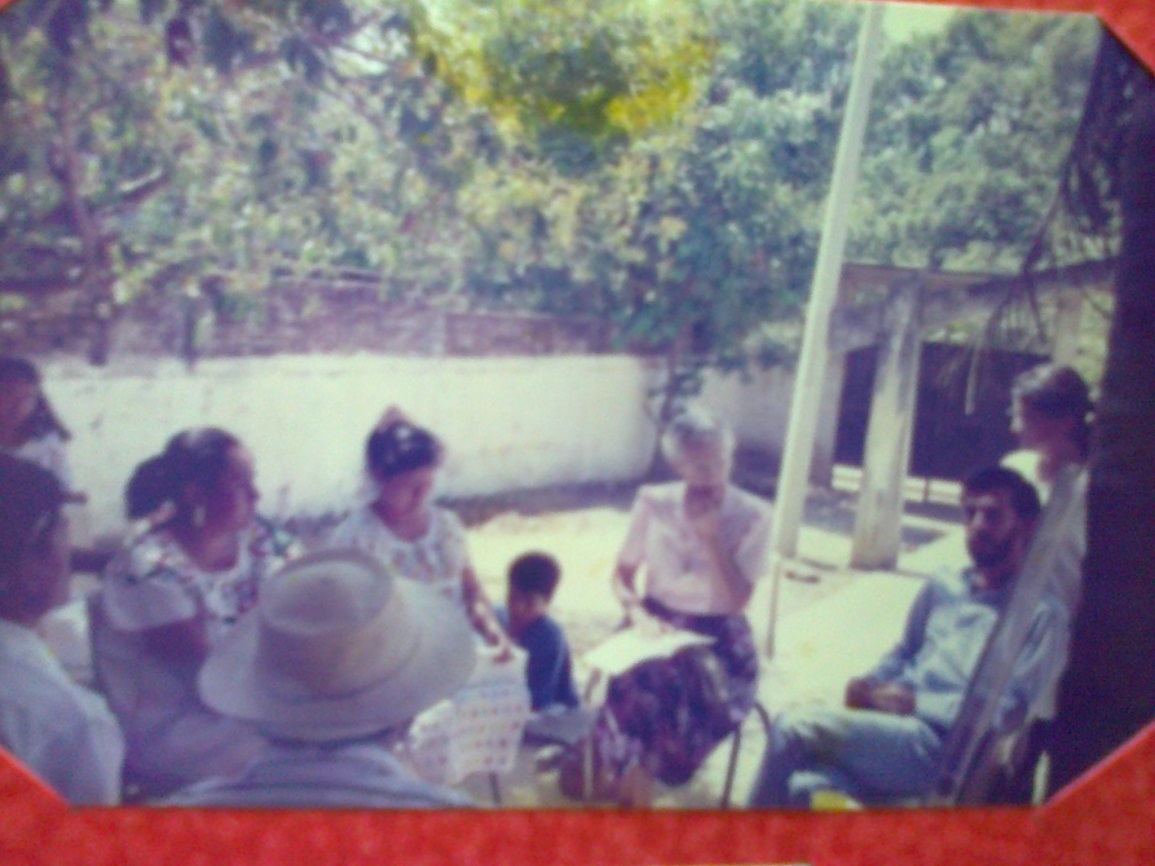 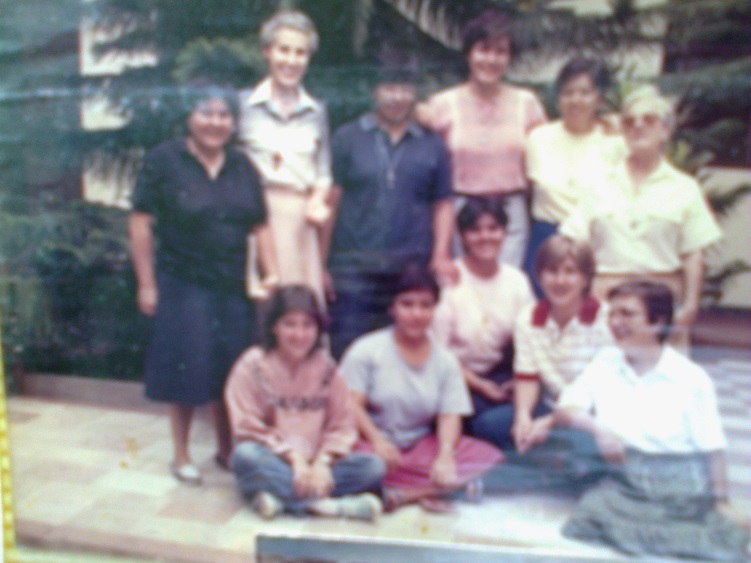 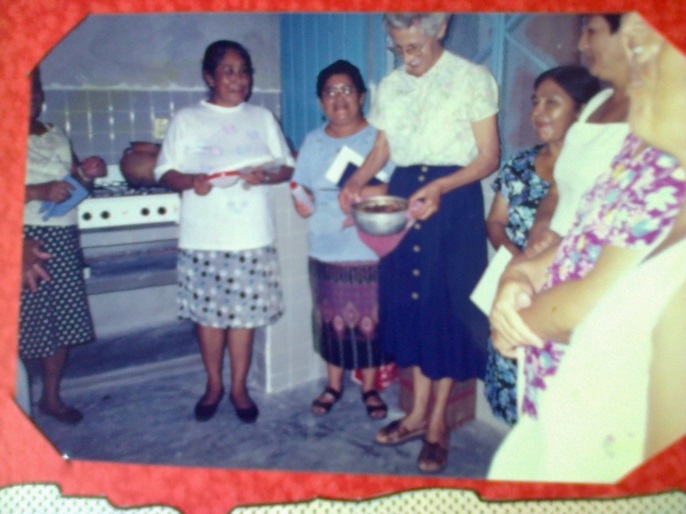 Tantas…
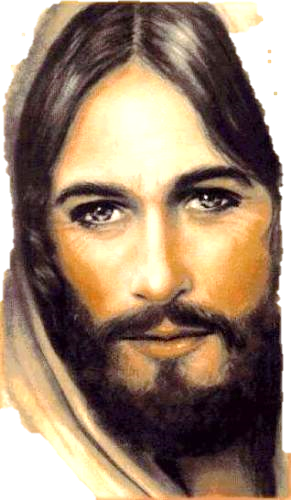 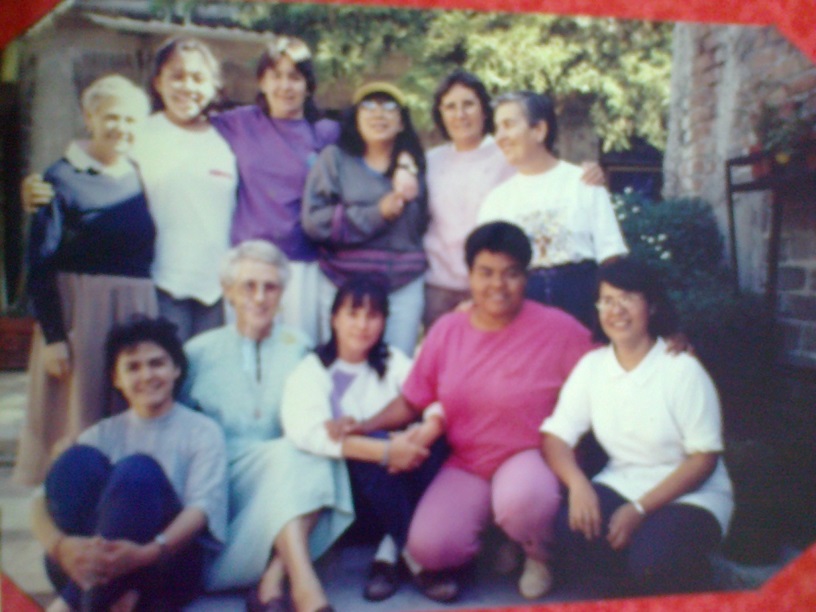 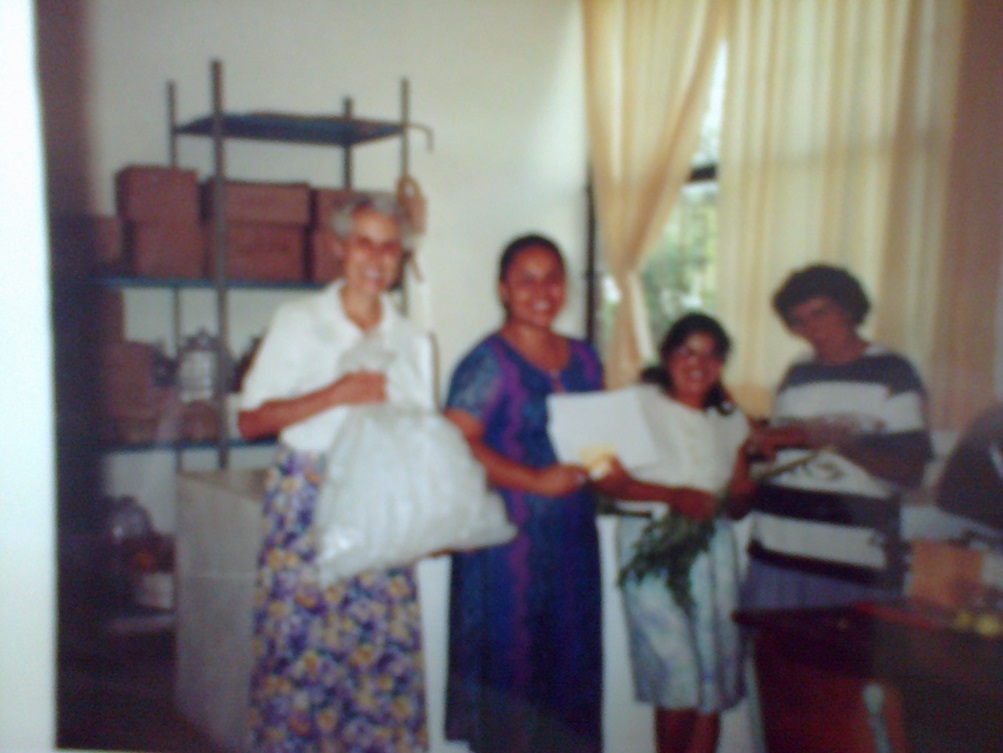 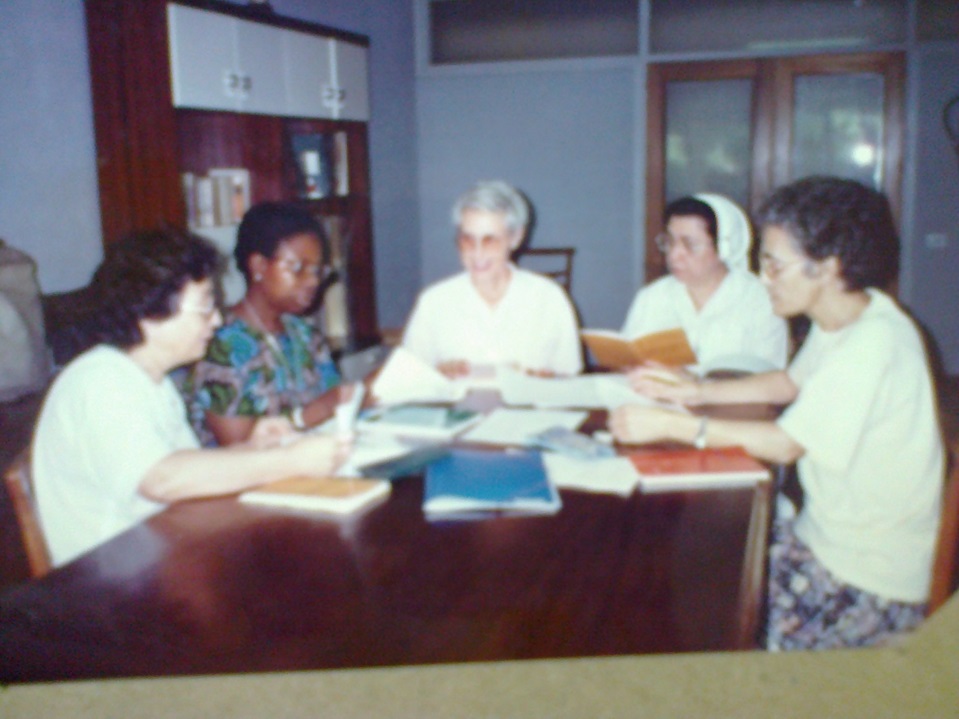 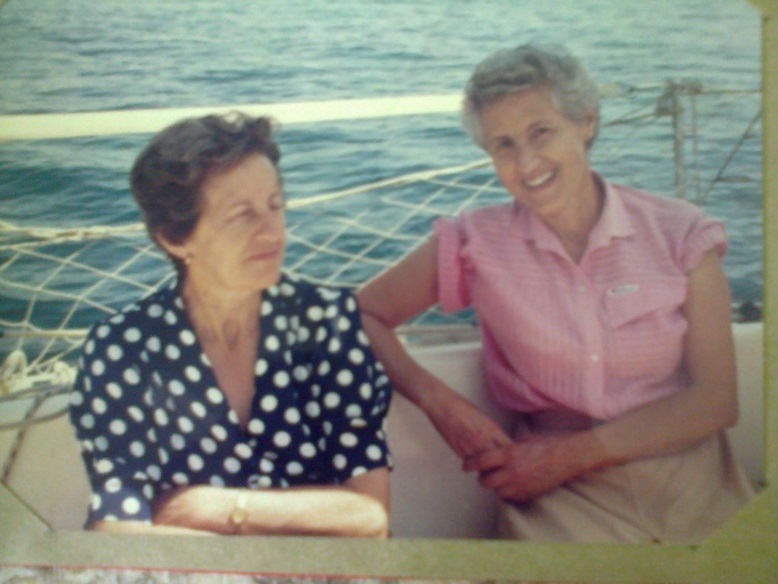 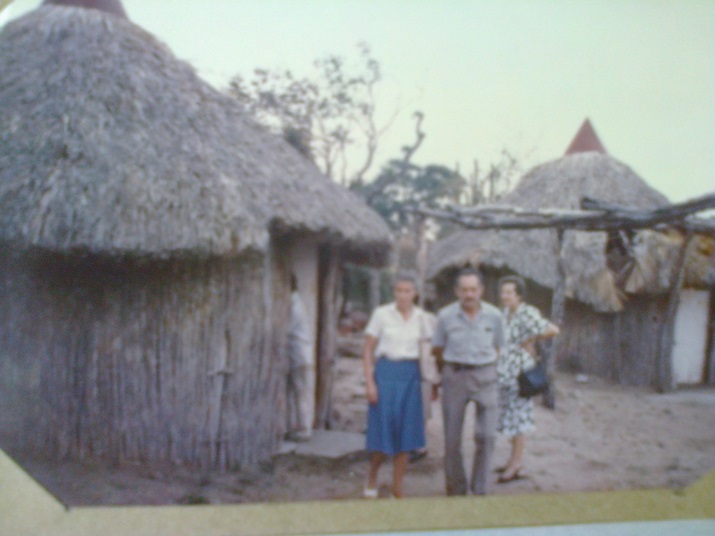 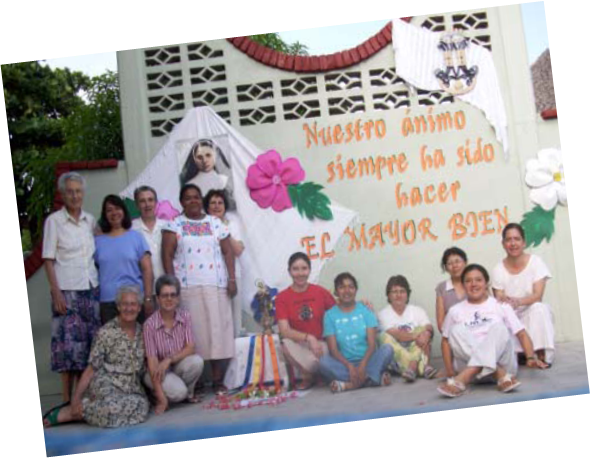 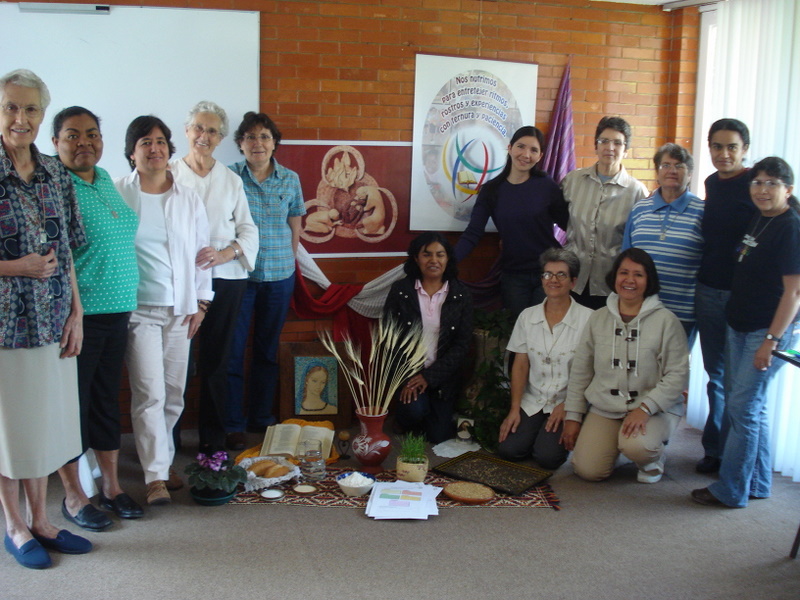 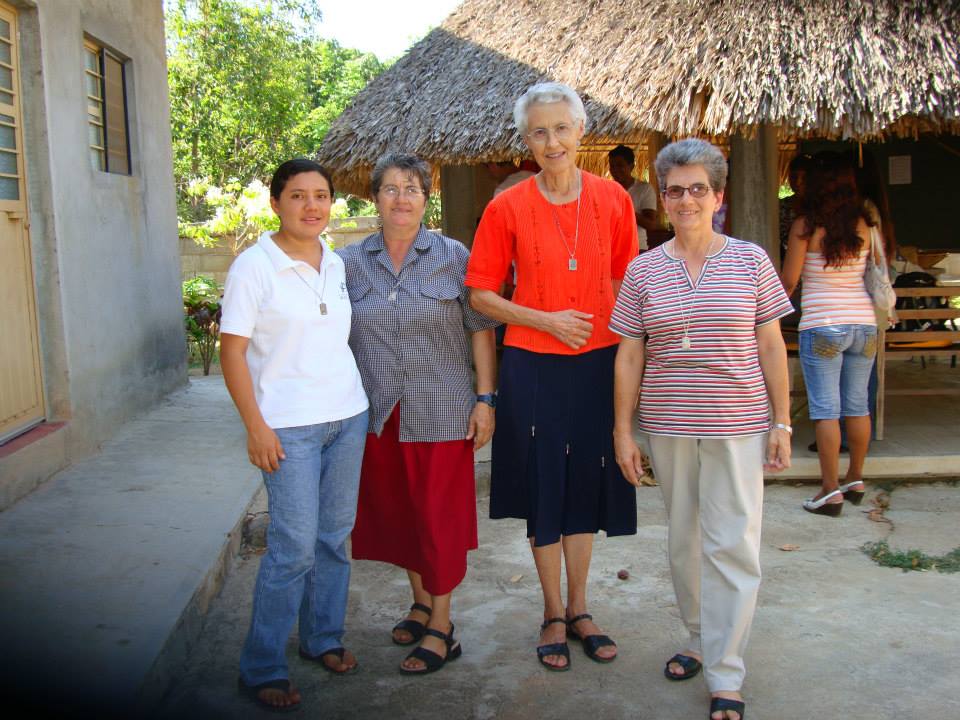 Y llegaré de noche,
Con el gozoso espanto de ver, por fin. 
Que anduve, día a día, sobre la misma palma de tu Mano
Pedro Casaldáliga
Tu día a día, sigue con el mismo animo  que ayer…
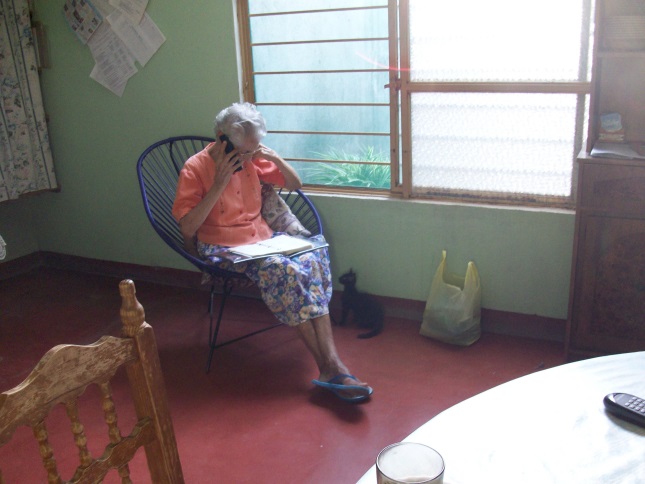 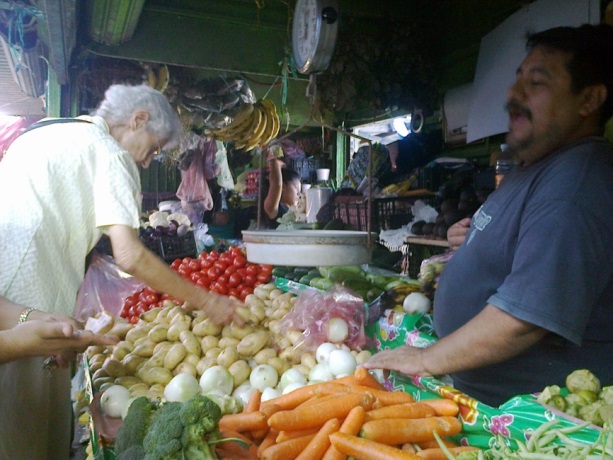 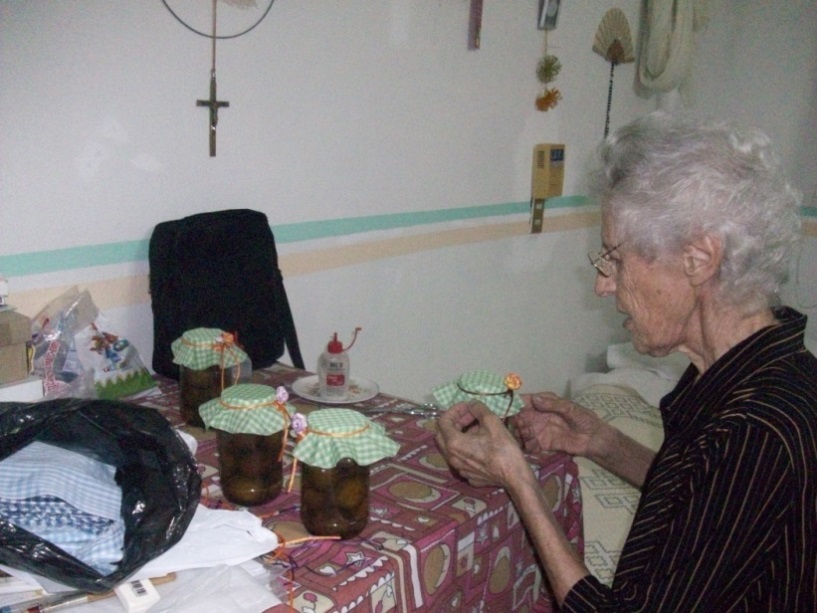 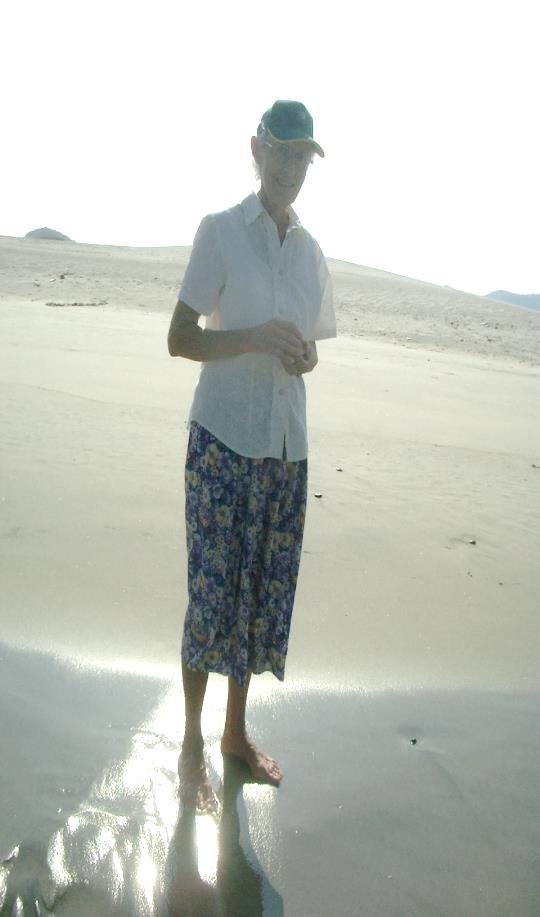 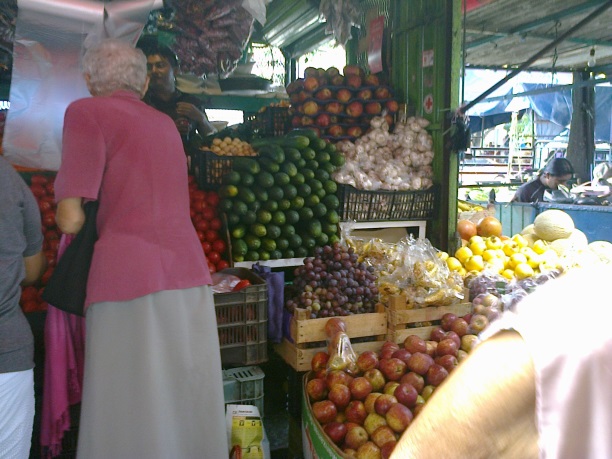 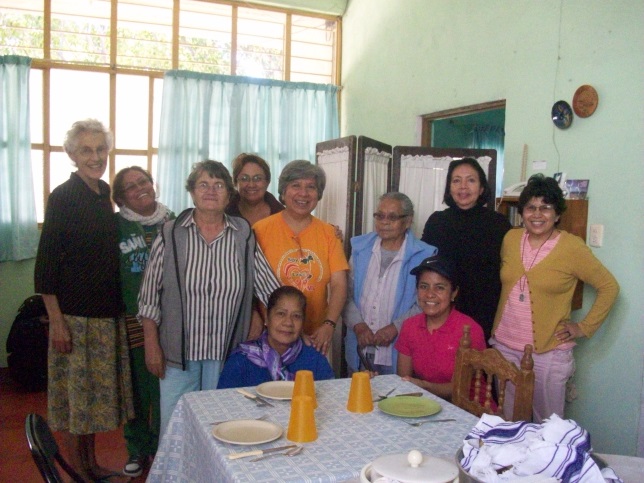 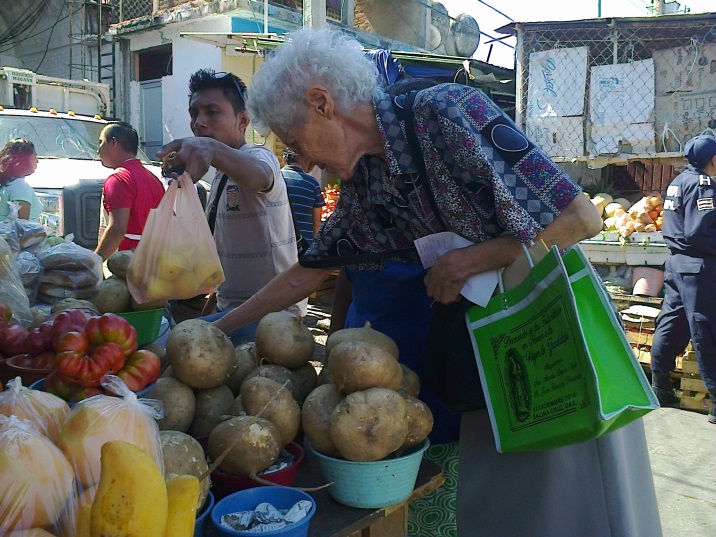 Y Al final  del  camino me dirán:
¿Has vivido? ¿Has amado?
Y yo, sin decir nada,
abriré el corazón lleno de nombres
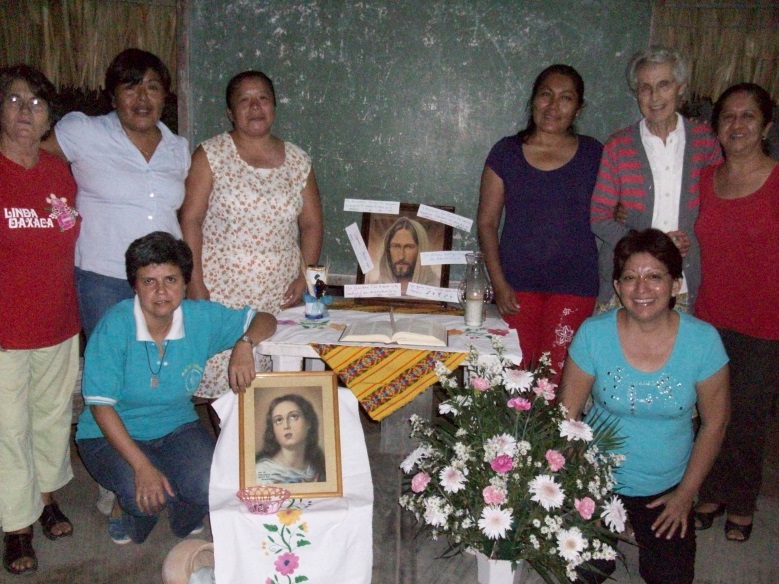 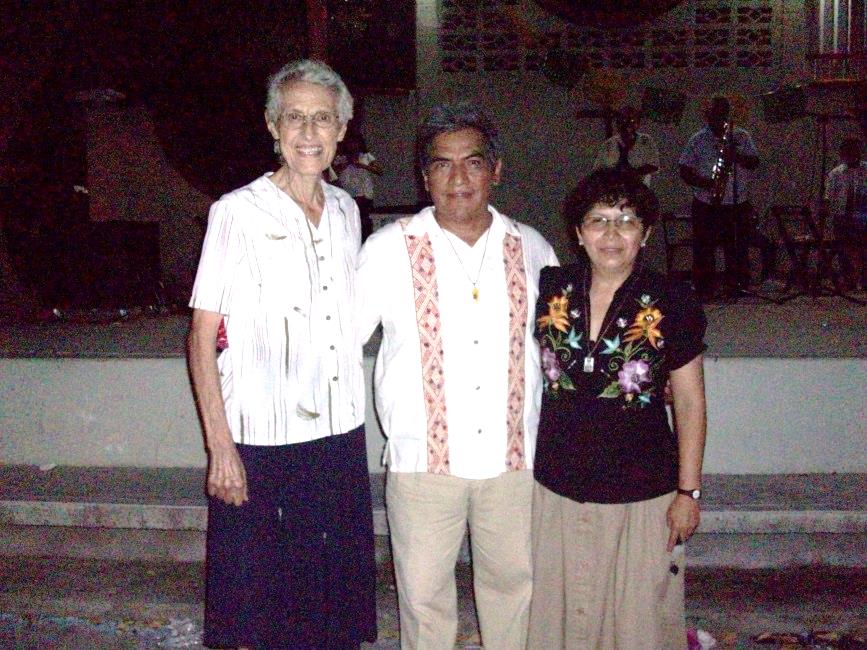 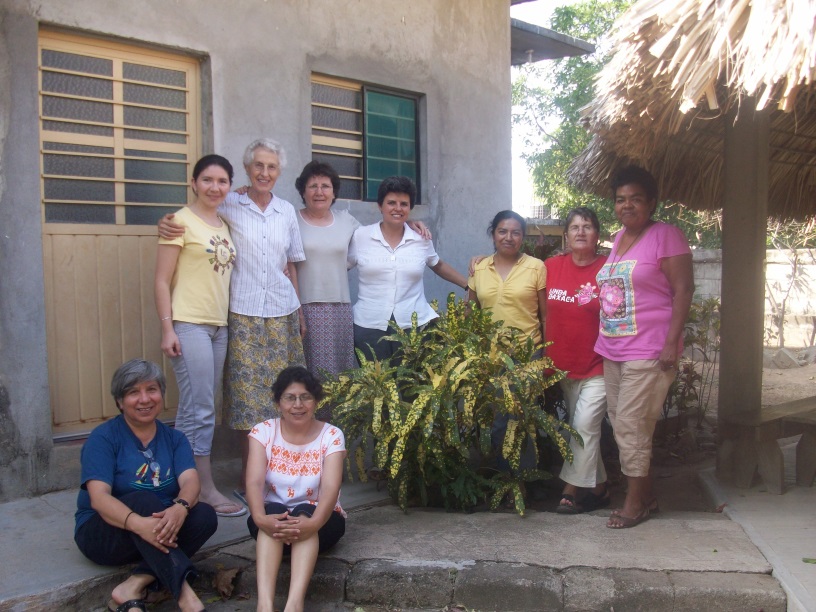 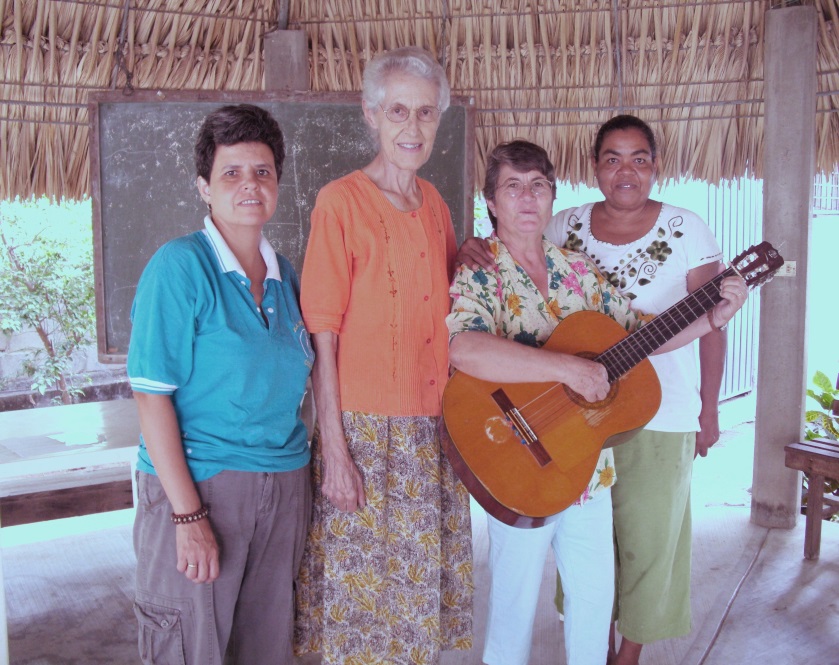 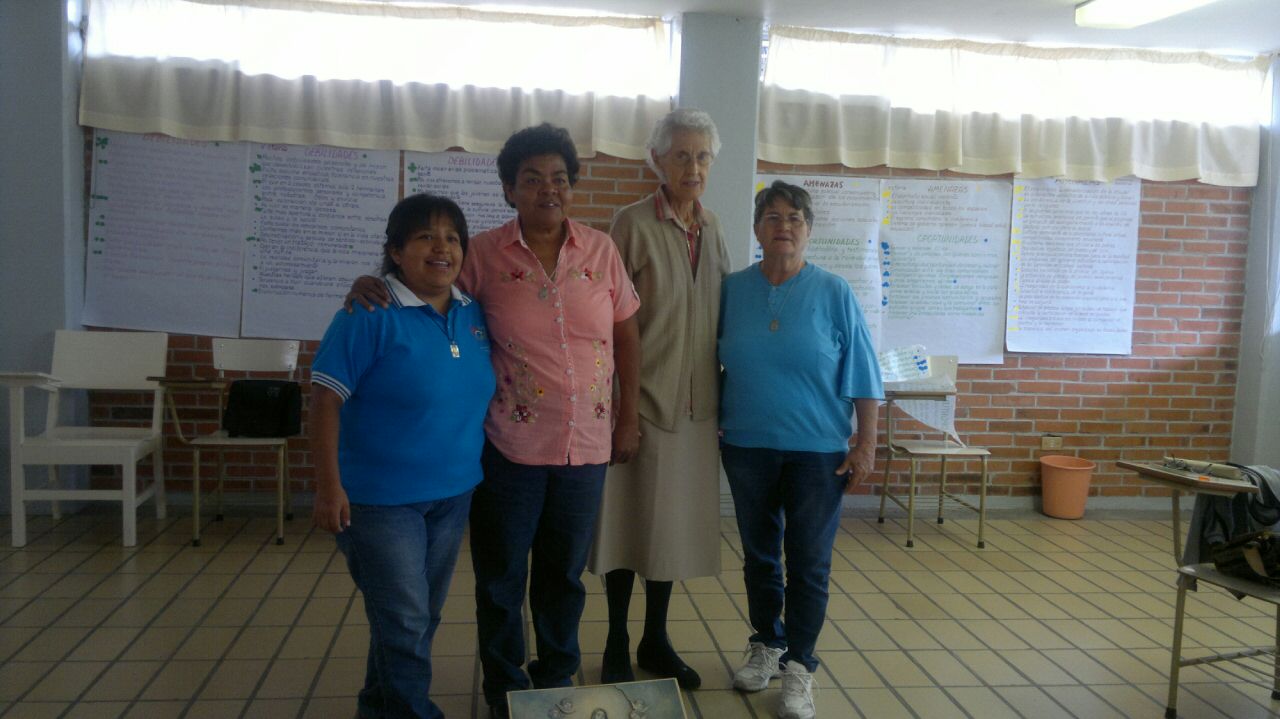 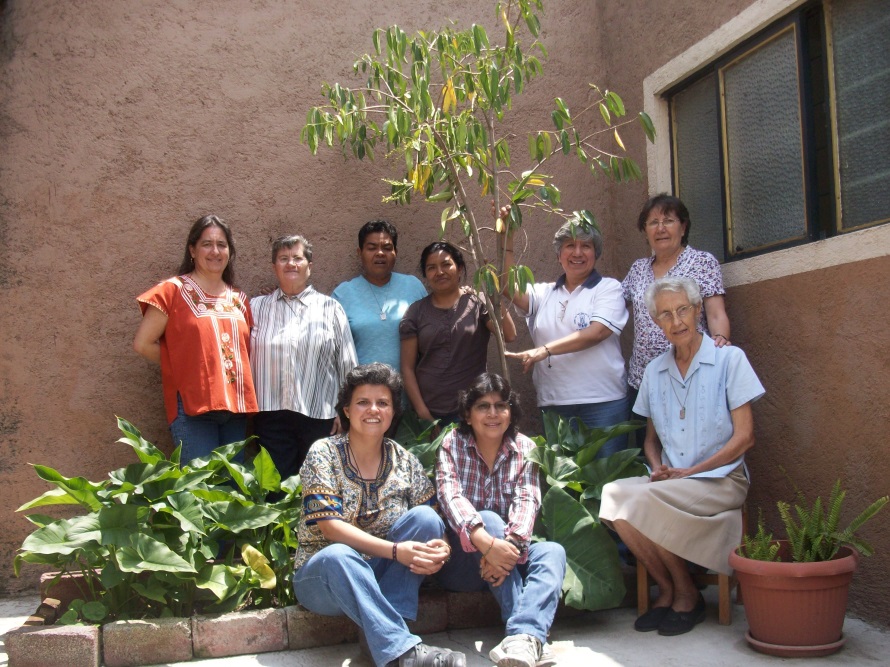 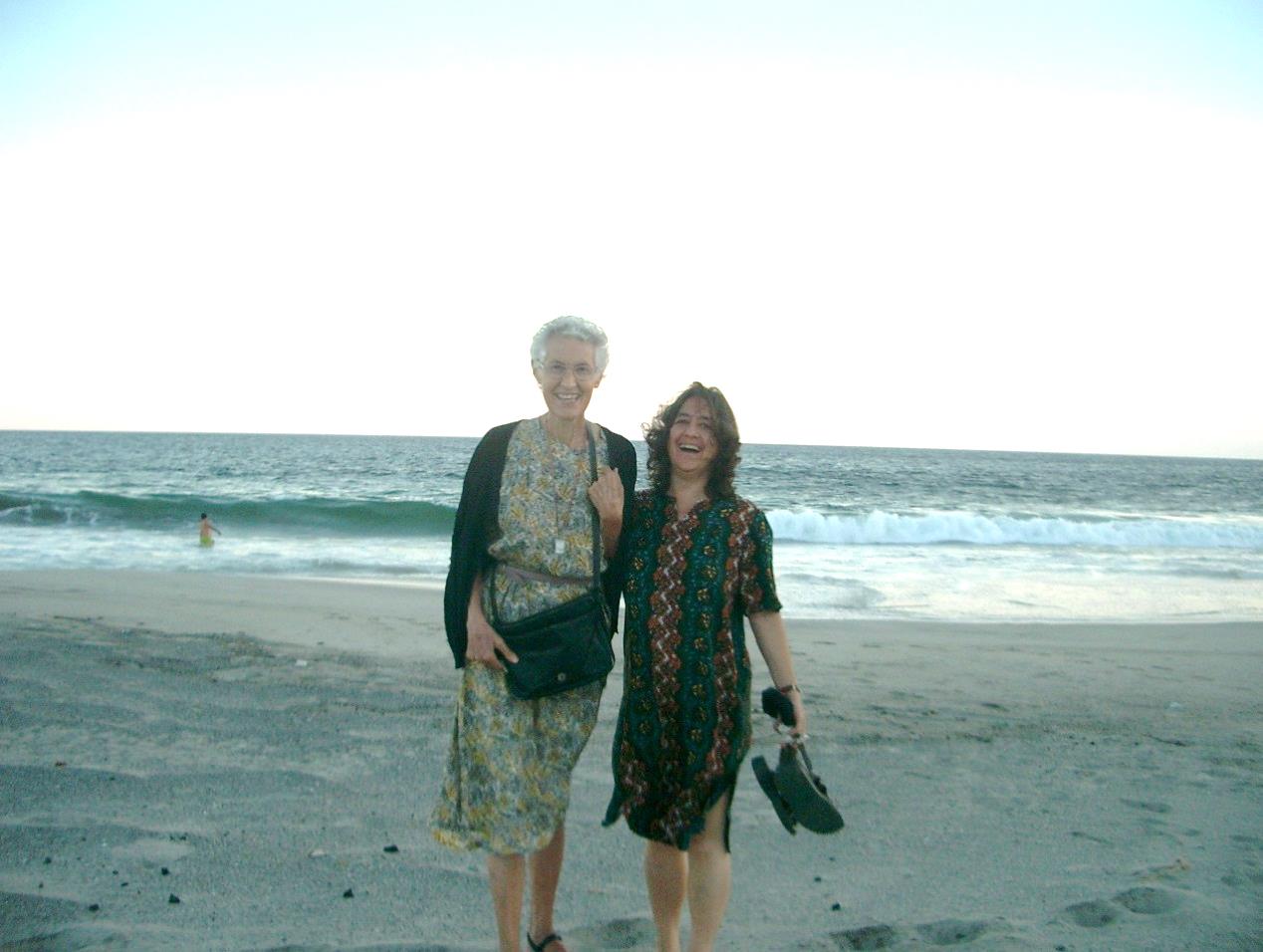 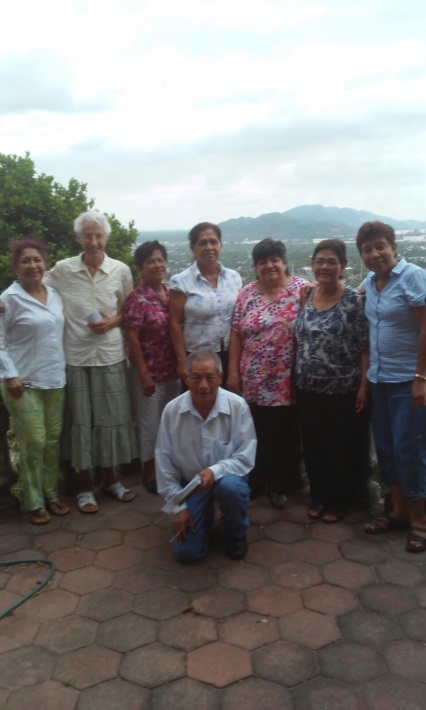 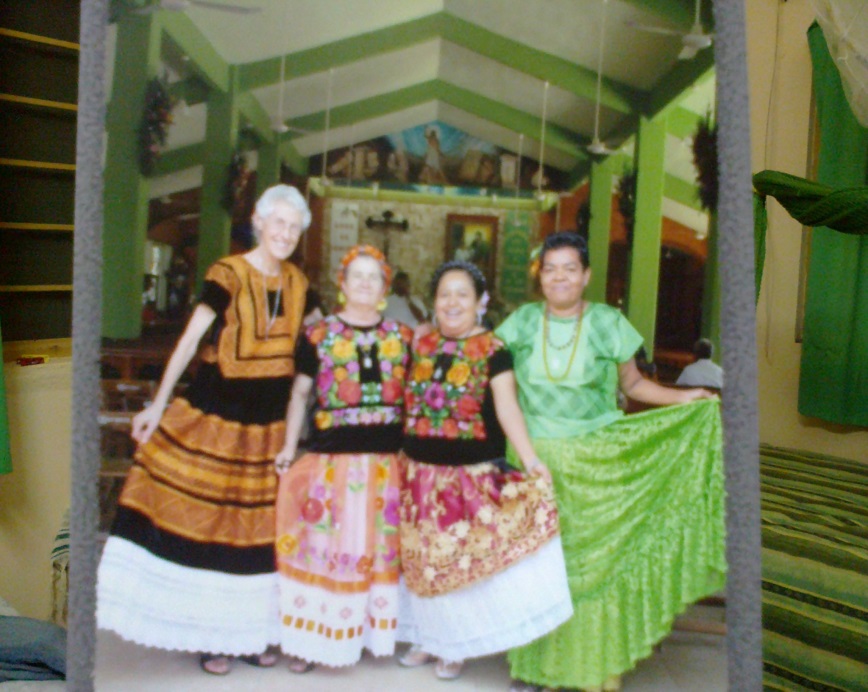 Y Al final  del  camino me dirán:
¿Has vivido? ¿Has amado?
Y yo, sin decir nada,
abriré el corazón lleno de nombres
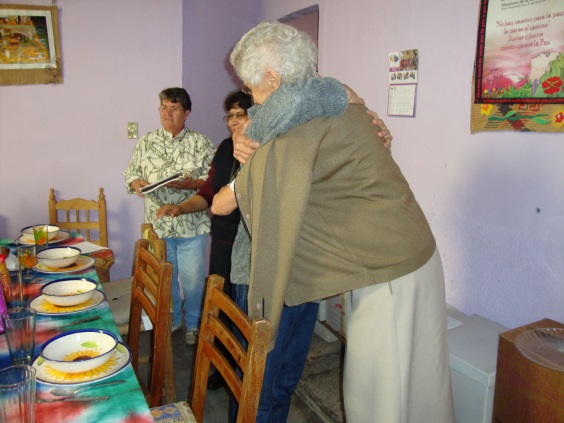 Y Al final  del  camino me dirán:
¿Has vivido? ¿Has amado?
Y yo, sin decir nada,
abriré el corazón lleno de nombres
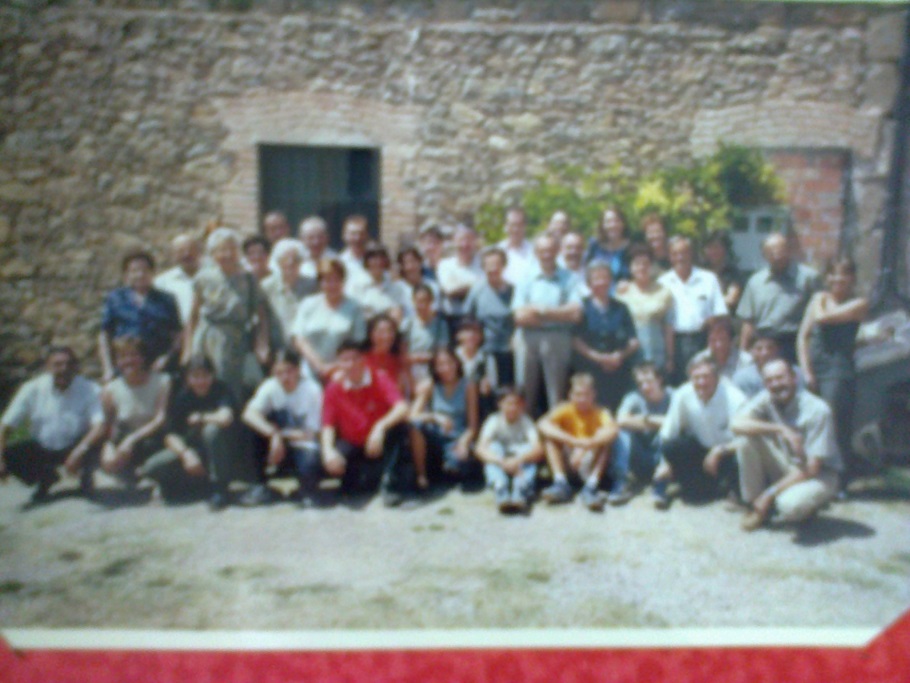 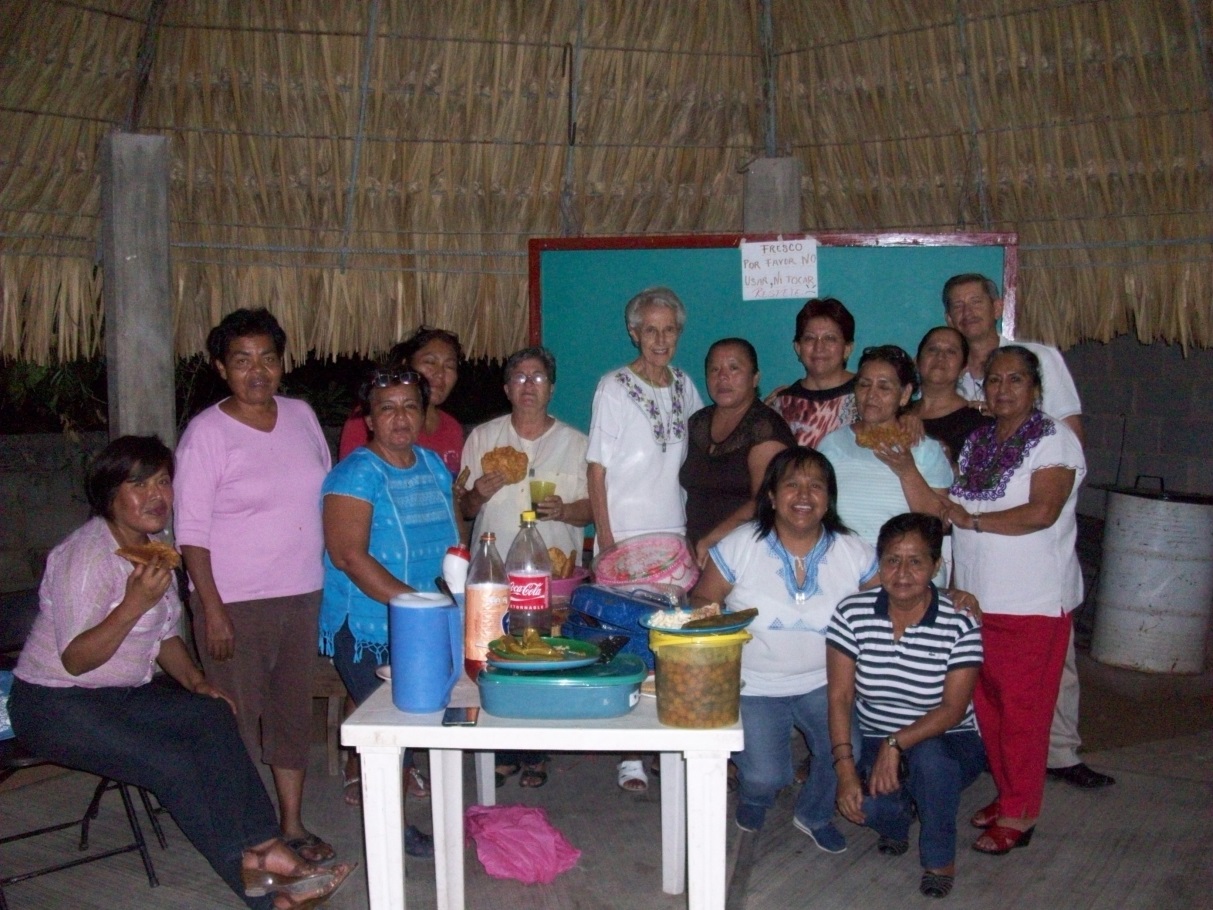 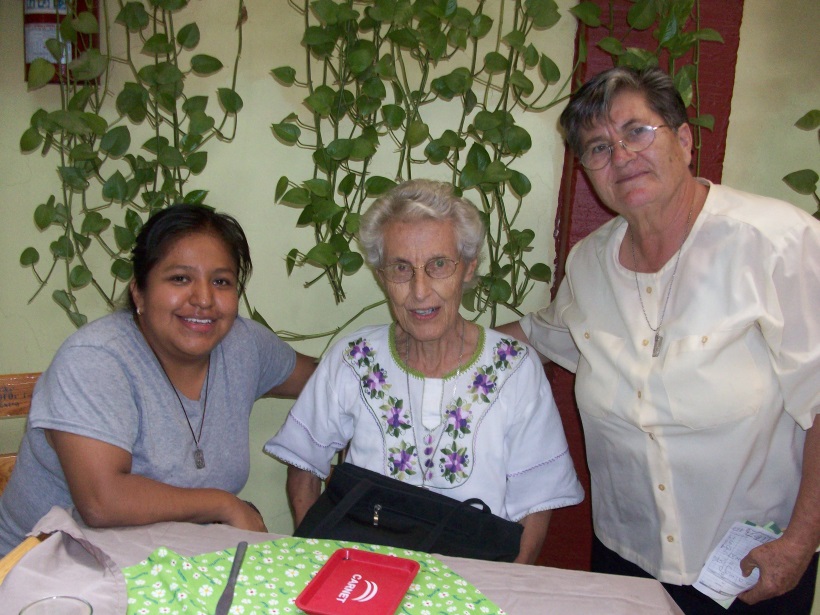 Y Al final  del  camino me dirán:
¿Has vivido? ¿Has amado?
Y yo, sin decir nada,
abriré el corazón lleno de nombres
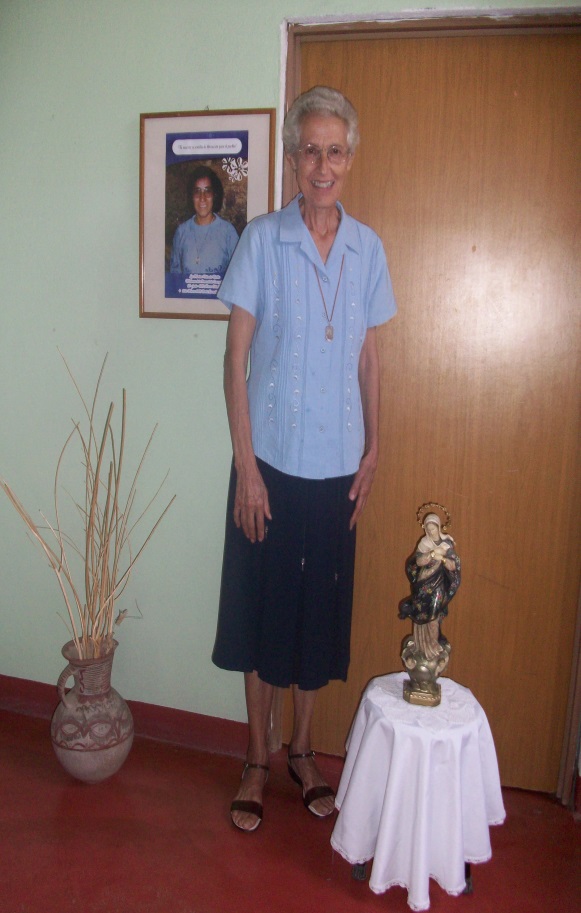 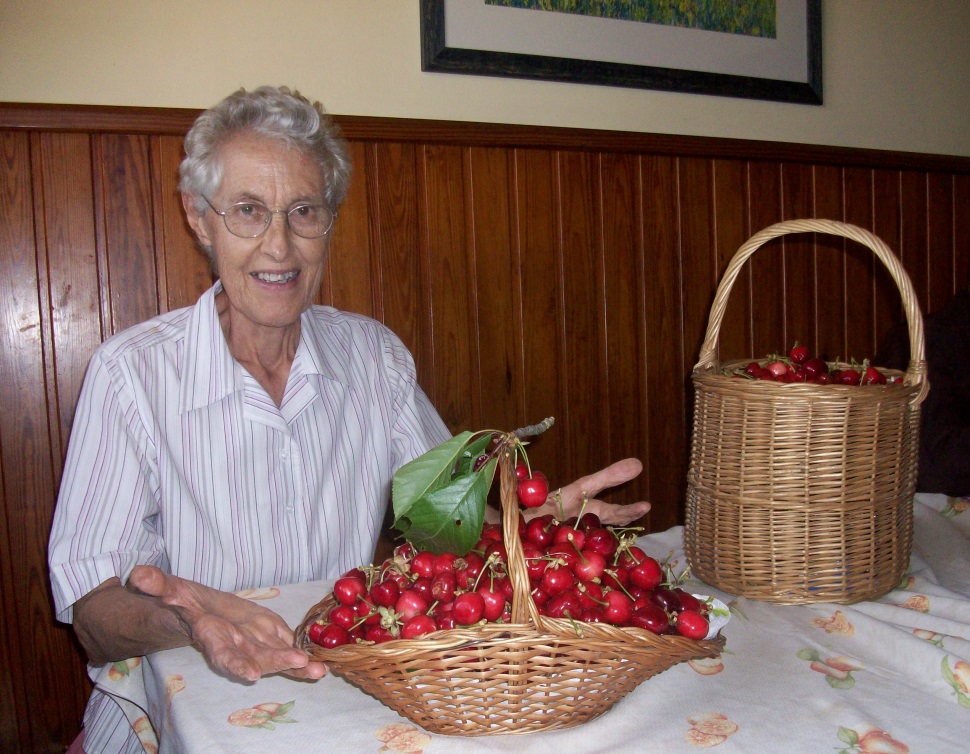 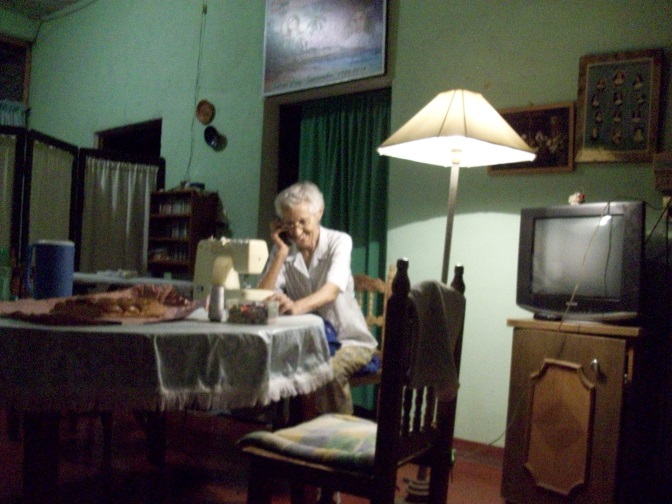